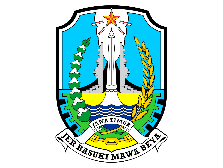 Pemerintah Provinsi Jawa Timur
Dinas Pertanian dan Ketahanan Pangan
2019
PROGRAM HULU-HILIR
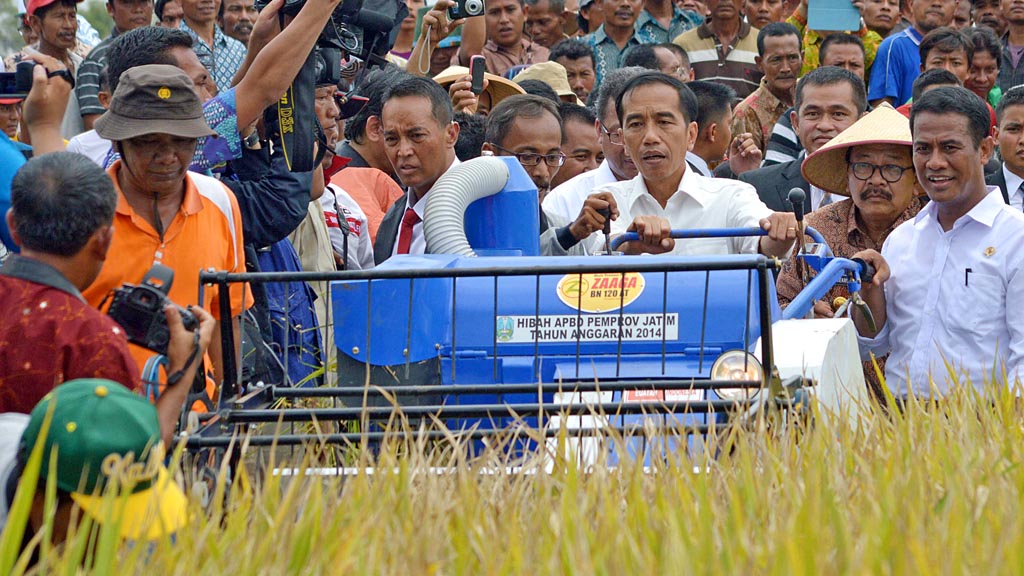 AGROMARITIM
SURABAYA, 26 FEBRUARI  2019
SEKTOR PERTANIAN
DALAM MENINGKATKAN NILAI TAMBAH
KESIAPAN PELAKSANAAN TAHUN 2019
&
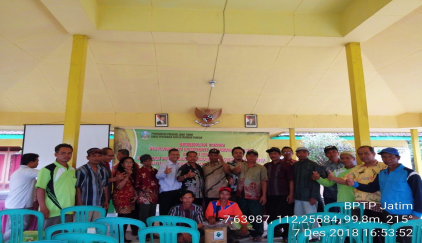 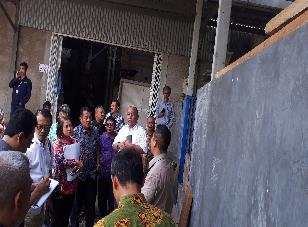 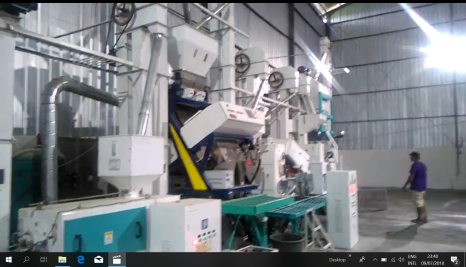 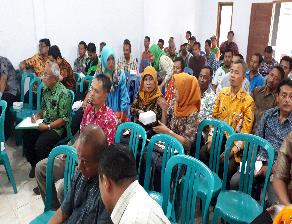 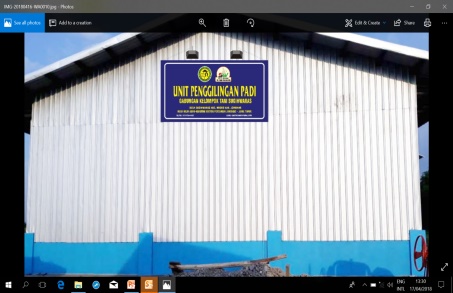 1
1
A. MODEL HULU HILIR AGROMARITIM SEKTOR PERTANIAN
2
1. LATAR BELAKANG
Provinsi Jawa Timur dengan luas wilayah daratan 47.154,70 kilometer2, dikelilingi oleh 2.916 km2 garis pantai, dengan luas kawasan laut dan pesisir mencapai 75.700 km2, memiliki potensi sumber daya lahan mencapai 1.176.650 hektar.  
Sektor Pertanian, Kehutanan dan Perikanan memberikan kontribusi terhadap PDRB Jawa Timur sebesar rata – rata 13,50 % dalam kurun waktu 5 tahun terakhir, menyerap 36 % lebih tenaga kerja. Dengan besaran Nilai Tukar Nelayan (NTP) 124,16 pada Agustus 2017 dan Nilai Tukar Petani (NTP) sebesar  105,40. 
Permasalahan utama dari Sektor ini antara lain :
Rendahnya daya saing produk sektor pertanian. Kehutanan dan perikanan
Terbatasnya luas lahan pertanian (terjadi mutasi lahan + 1.100 ha/tahun)
Diperlukan upaya dan inovasi untuk memberikan added value bagi petani dan nelayan        (35,15% Tenaga Kerja), sehingga mereka dapat menikmati pendapatan yang lebih baik
3
3
KONSEP DASAR HULU-HILIR AGROMARITIM SEKTOR PERTANIAN
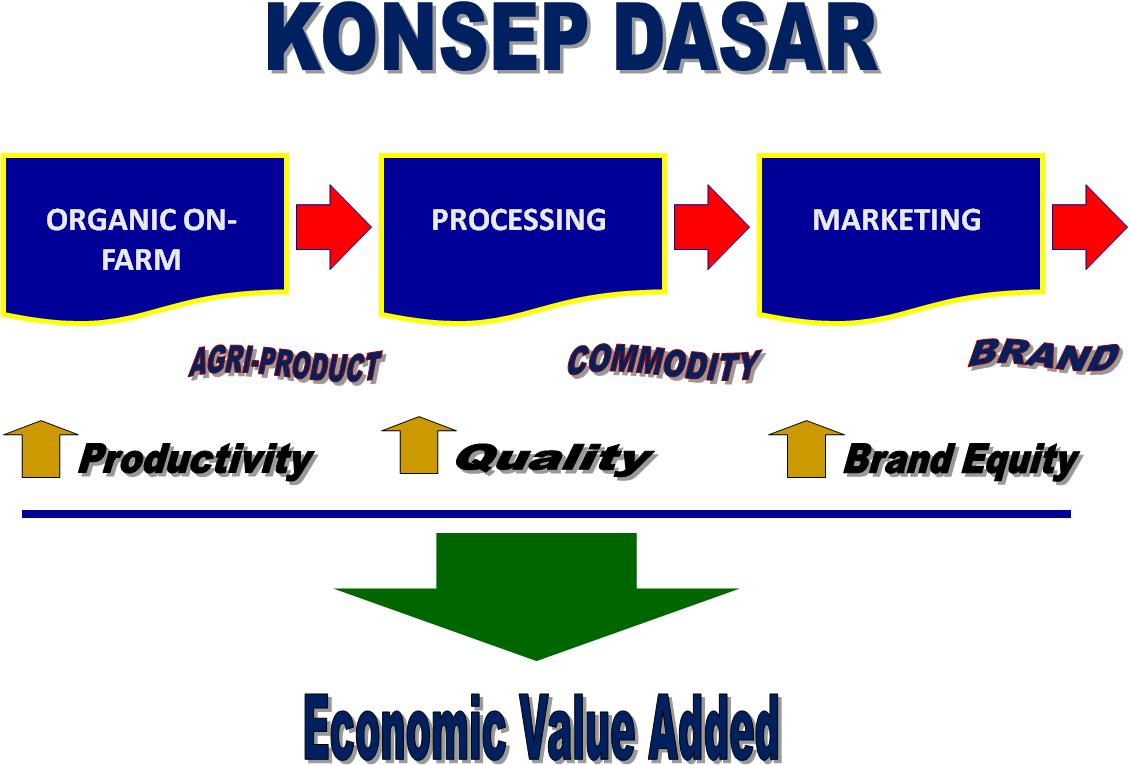 OPTIMALISASI ON FARM
HULU
HILIR
Pemanfaatan Teknologi Modern Budidaya & Panen
	 MENINGKATKAN PRODUKTIVITAS & EFISIENSI
Modernisasi Industri Pengolahan Pasca Panen
	 MENINGKATKAN MARGIN PERTANIAN
Transformasi Petani menjadi Pengusaha Pertanian
	 MENINGKATKAN  PENDAPATAN / KESEJAHTERAAN PETANI
4
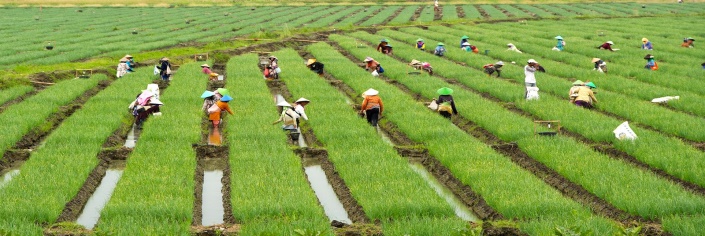 STRATEGI
IMPLEMENTASI HULU-HILIR AGROMARITIM SEKTOR PERTANIAN
PROGRAM HULU HILIR
AGRO MARITIM
PRODUKSI
JATIMNOMICS
PUPUK DAN BENIH NON SUBSIDI
BUDIDAYA SECARA RASIONAL
PENGUATAN PERMODALAN
REVITALISASI PASCA PANEN
PENGUATAN PASAR
PEMERINTAHAN
JAMINAN PASAR , MOU/ PKS DENGAN BULOG DAN PUSPA AGRO
PENDEKATAN PERBANKAN
POLA ANGSURAN MENGIKUTI SIKLUS USAHA.
ASURANSI GAGAL PANEN DAN KREDIT
PEMBANGUNAN PENGGILINGAN PADI
PRODUK DIUPAYAKAN BERAS PREMIUM
PENGELOLAAN TANAMAN SCR TERPADU.
PELAKSANAAN BUDIDAYA SESUAI KEBUTUHAN TANAMAN
PUPUK DAN BENIH TERSEDIA SESUAI DENGAN KEBUTUHAN
DAPAT MEMBENTUK UNIT LAYANAN TK. GAPOKTAN
GUBERNUR & DPRD
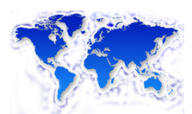 PEMASARAN
PEMBIAYAAN
KEMANDIRIAN DAN PENINGKATAN KESEJAHTERAAN PETANI
5
PERSYARATAN DASAR
PERSYARATAN UTAMA.

Lokasi lahan yang bisa menggunakan model Hulu Hilir adalah satu hamparan pertanaman yang tergabung dalam satu jaringan irigasi tersier terintegrasi dalam luasan + 200 ha. 
Kelompok Hulu Hilir merupakan penyempurnaan kelembagaan kelompok tani yang sudah ada. Kelompok  dibagi menjadi beberapa Sub Kelompok  yang tergabung dalam satu jaringan irigasi tersier dan atau disesuaikan dengan kondisi setempat.
Indeks Pertanaman Padi sedapat mungkin adalah 3 (padi-padi-padi).
Memiliki persawahan berkategori sawah irigasi, tersedia jalan usaha tani, dan pendukung lainnya.
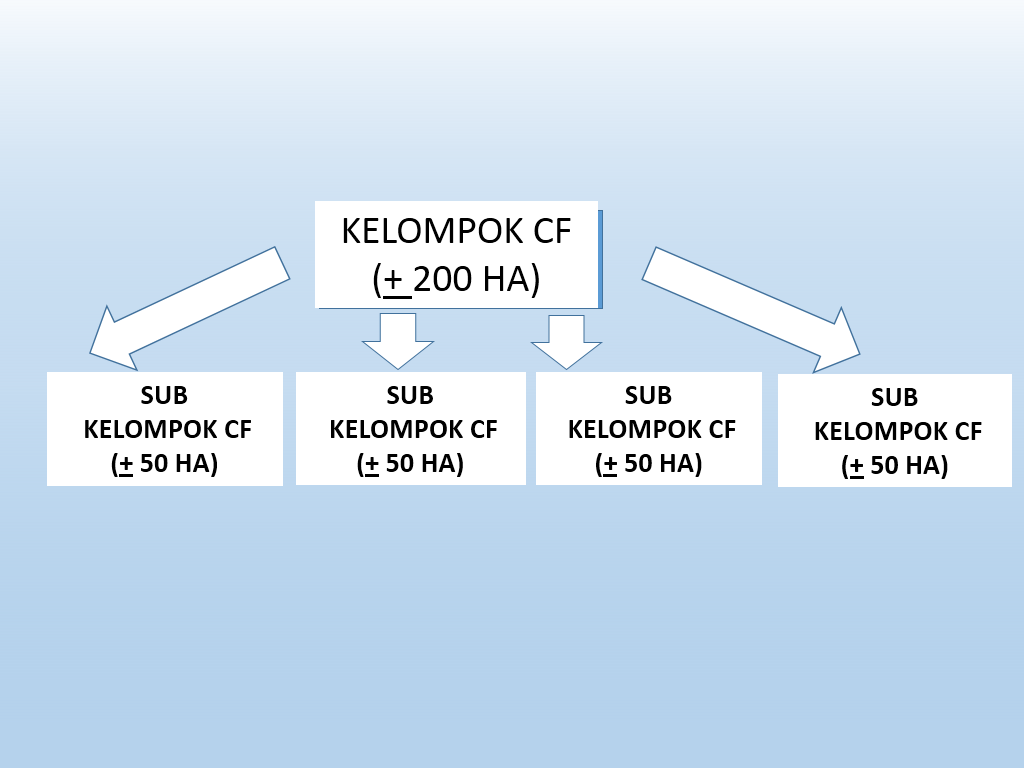 c.  Sarana/prasarana yang harus dimiliki oleh Kelompok  : 
Kantor Kelompok, Kios saprodi dan Modal usaha pertanian
Alsintan berupa Pompa Air, Hand Tractor, Paddy Reapper (Alat pemanen), Power Tresher (perontok),  yang perlu mendapat bantuan adalah Rice Milling Unit (unit penggilingan) dan Dryer (Pengering). 
Lantai jemur dan gudang untuk menampung seluruh hasil panen.
2.  PERSYARATAN PENDUKUNG TINGKAT GAPOKTAN
 
Mempunyai Anggaran Dasar Anggaran Rumah Tangga dan peraturan lainnya.
 Pengelolaan permodalan terpisah dari Gapoktan termasuk pembukuan dan laporannya.
 Mempunyai anggota yang terdaftar dan berusaha dibidang agribisnis
Mempunyai badan hukum koperasi simpan pinjam dengan jenis kegiatan dibidang agribisnis.
 Mempunyai Ijin Usaha simpan pinjam dengan jenis kegiatan di bidang agribisnis.
6
MODEL PENGUATAN KELEMBAGAAN
MANAJEMEN RESIKO
Penguatan Permodalan diperlukan adanya asuransi sebagai penjamin keberlanjutan likuiditas
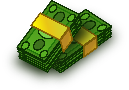 MAGANG
studi komparasi kepada  lembaga permodalan yang sudah mapan dan berjalan dengan baik
RAPAT ANGGOTA GAPOKTAN
Tim Teknis memfasilitasi pertemuan / musyawarah anggota Gapoktan  dalam menentukan aturan-aturan untuk mencapai kesepakatan
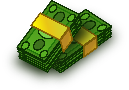 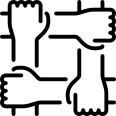 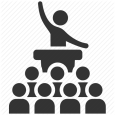 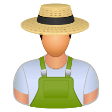 OPERASIONAL
Petani professional dan berdaya saing
LEGALITAS DAN IJIN USAHA
Pengurusan status hukum dan ijin usaha untuk mendukung  aktifitas simpan pinjam di bidang agribisnis
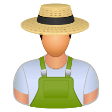 PENDAMPINGAN
Pendampingan keuangan oleh pihak Perbankan dan pendampingan teknis oleh para Petugas Lapang  Dinas Pertanian
SOSIALISASI
Sosialisasi Tim Teknis kepada anggota Gapoktan 
 	Penguatan dan pengelolaan permodalan  secara berkelanjutan dan transparan dalam unit usaha profesional.
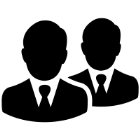 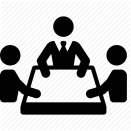 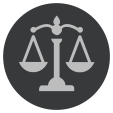 7
7
PERAN KELOMPOK KERJA AGRIBISNIS
BIDANG TAN. PANGAN
Pengendalian kegiatan, penerapan pengelolaan tanaman terpadu, dan pengelolaan pasca panen yang baik )
UPT. PPHPTPH
(pengamanan OPT dan DPI)
BID. SARPRAS
 (distribusi pupuk, optimasi lahan, air irigasi)
GAPOKTAN/
KELOMPOK TANI/
PETANI
BID. KET. PANGAN
(fasilitasi pasar, distribusi produk)
UPT. PSBTPH
(ketersediaan benih dan pertumbuhan tanaman)
UPT. DIKLAT
(penguatan SDM petugas dan petani)
BID. SUNPROG.
(fasilitasi kegiatan dan keadministrasian)
UPT. PSHP
(Pengawasan dan Sertifikasi Hasil Panen)
BIRO PEREKONOMIAN
(regulasi )
BPTP JATIM
(diseminasi teknologi agribisnis spesifik lokasi, mapping kesuburan tanah -SDM)
PERBANKAN-ASURANSI
(fasilitasi permodalam petani)
8
8
DINAS PERTANIAN DAN KETAHANAN PANGAN KABUPATEN 
(Dukungan Kelembagaan, SDM dan Penguatan SDA)
8
RANCANGAN PENGEMBANGAN PROGRAM 2019
          Sub sektor Pertanian
LOKASI PENGEMBANGAN BERADA DI LOKASI KEGIATAN COOPERATIF FARMING (TH. 2009 s.d. 2016) DI 82 LOKASI/GAPOKTAN;
KEBERADAAN ALSINTAN, SDM DAN DUKUNGAN LAHAN CUKUP POTENSIAL;
MASING LOKASI MENCAKUP KAWASAN 100 S.D. 200 HA;
PENGEMBANGAN PROGRAM HULU HILIR TAHUN 2019 DIPROYESIKAN UNTUK KAWASAN SELUAS 8.200 HA S.D. 16.000 HEKTAR;
9
9
LOKASI HULU HILIR AWAL 
DAN RENCANA PENGEMBANGAN DI TAHUN 2019
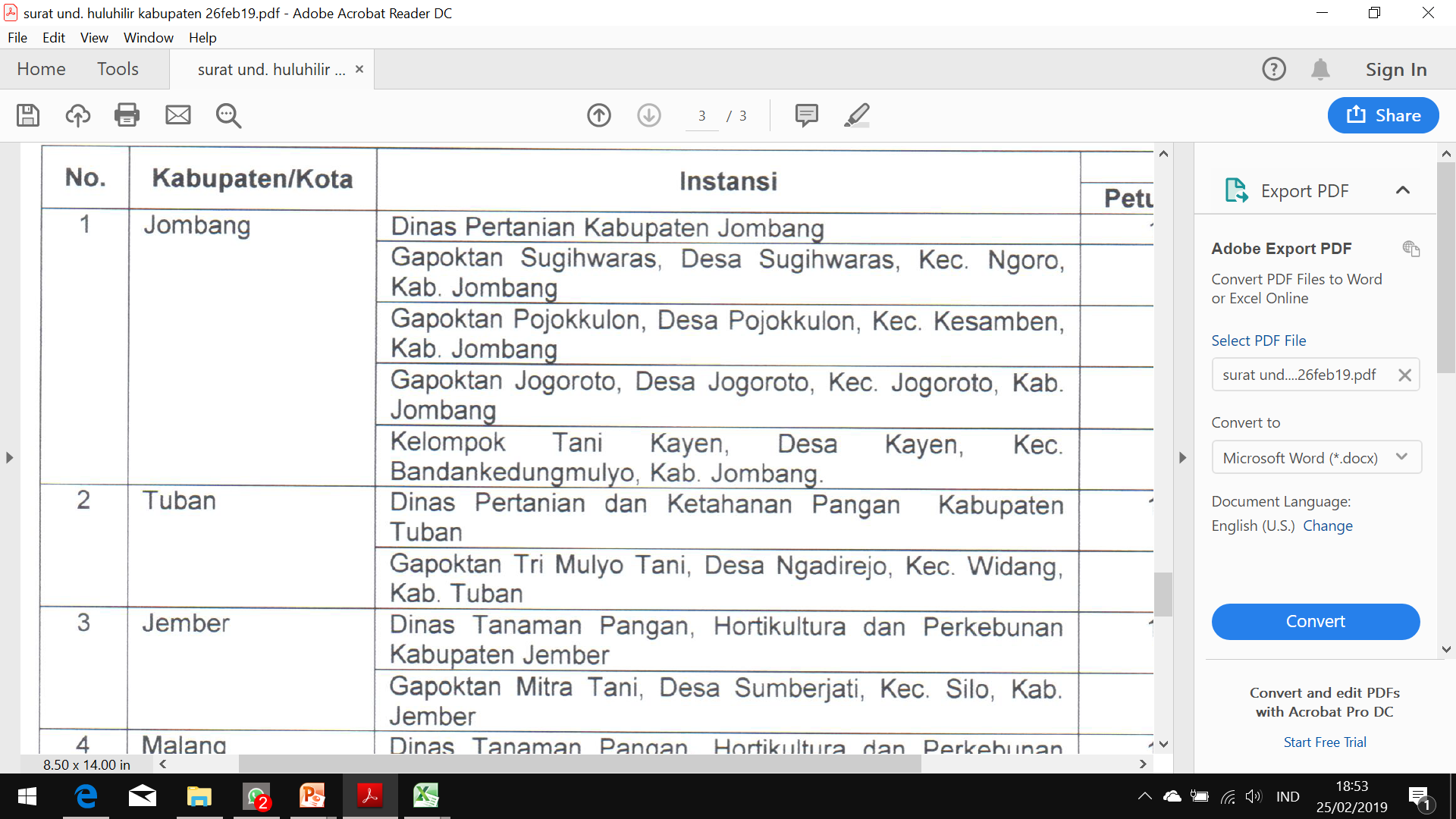 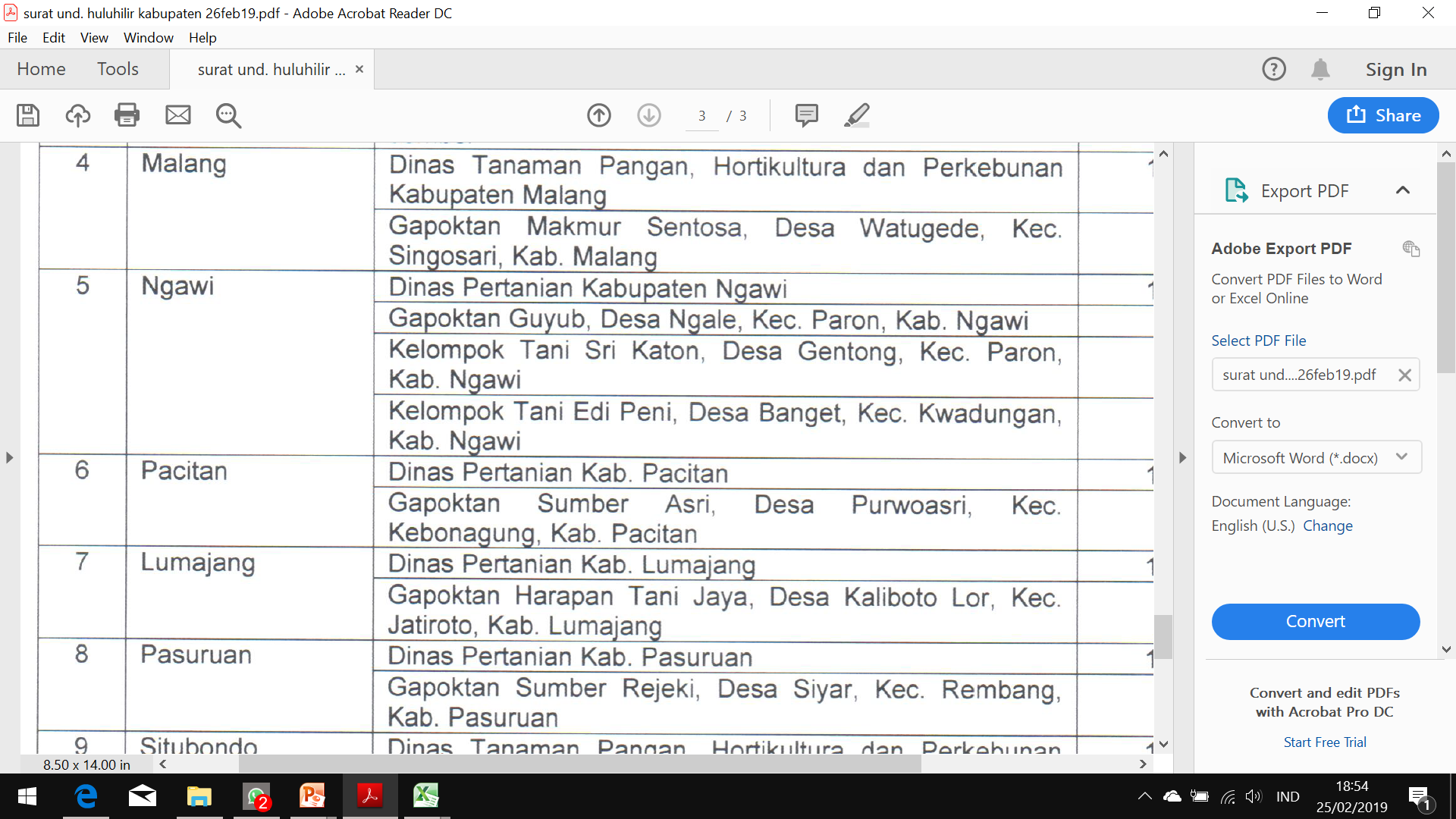 10
10
LOKASI HULU HILIR AWAL 
DAN RENCANA PENGEMBANGAN DI TAHUN 2019
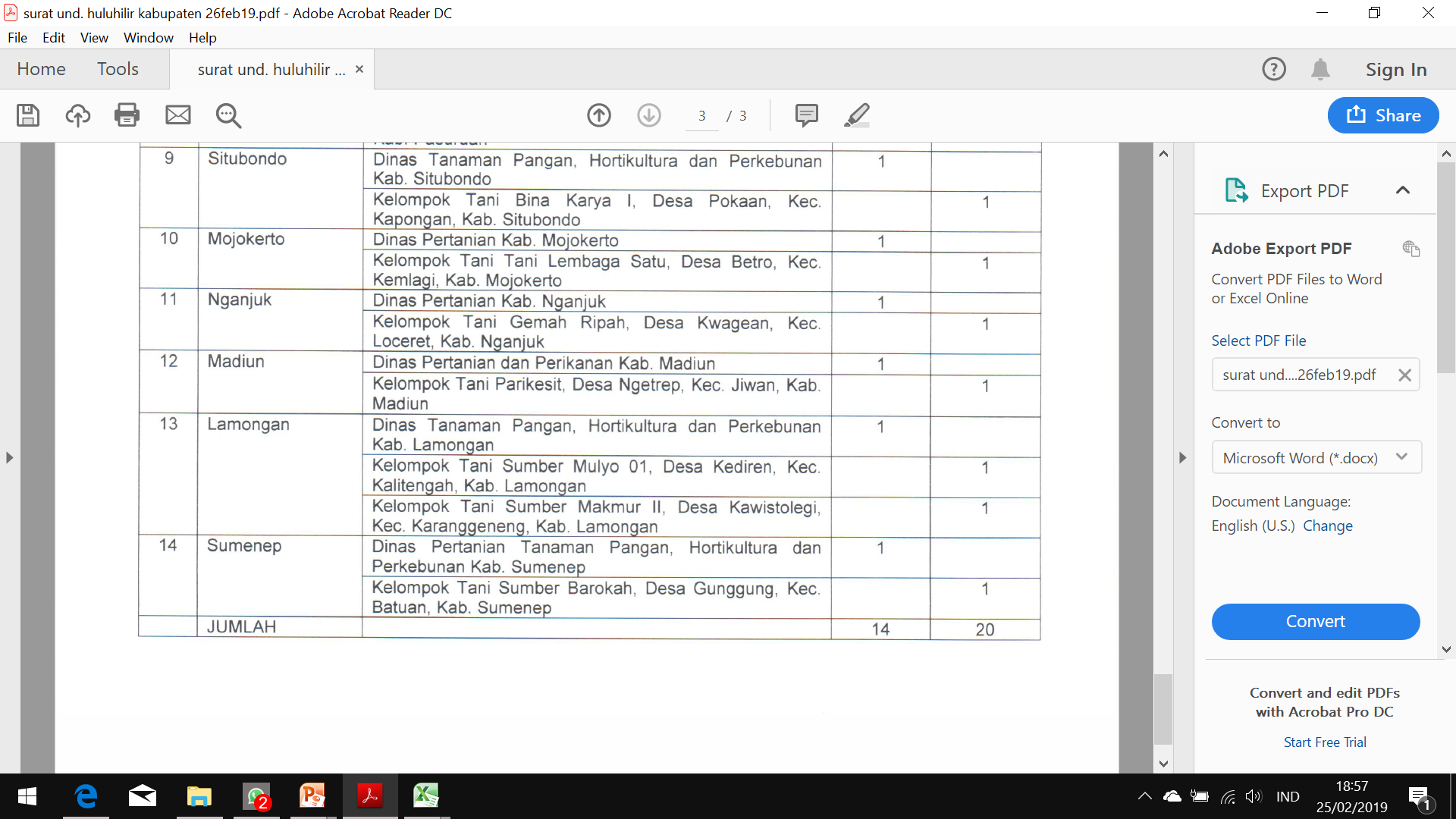 11
11
B. HASIL IMPLEMENTASI LAPANGAN
12
LOKASI RINTISAN AWAL
POTENSIAL
Dukungan 
Dinas Pertanian Jombang
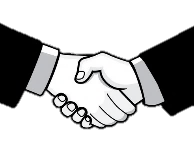 Indeks Pertanaman 
Padi mencapai 3X setahun
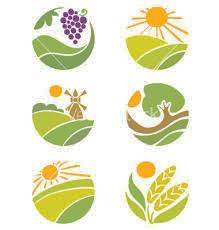 Irigasi Teknis 
Satu Kawasan tersier
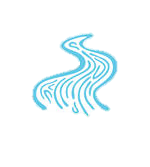 Kelembagaan
Berdiri lebih dari 5 th
Mengikuti pelatihan pengelolaan tanaman
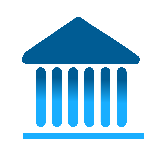 HASIL SURVEI GAPOKTAN
Memiliki asset berupa perkantoran, alat mesin pertanian dan sarana kantor
Jenis Usaha  Pengolahan hasil pertanian , Pemasaran gabah beras, Jasa persewaan alsintan, Tunda Jual, Lumbung pangan, Unit Simpan Pinjam, dirintis pembentukan Bank Tani dan Toko Gapoktan.
13
14
14
15
PELAKSANAAN TANAM PETIK OLAH JUAL
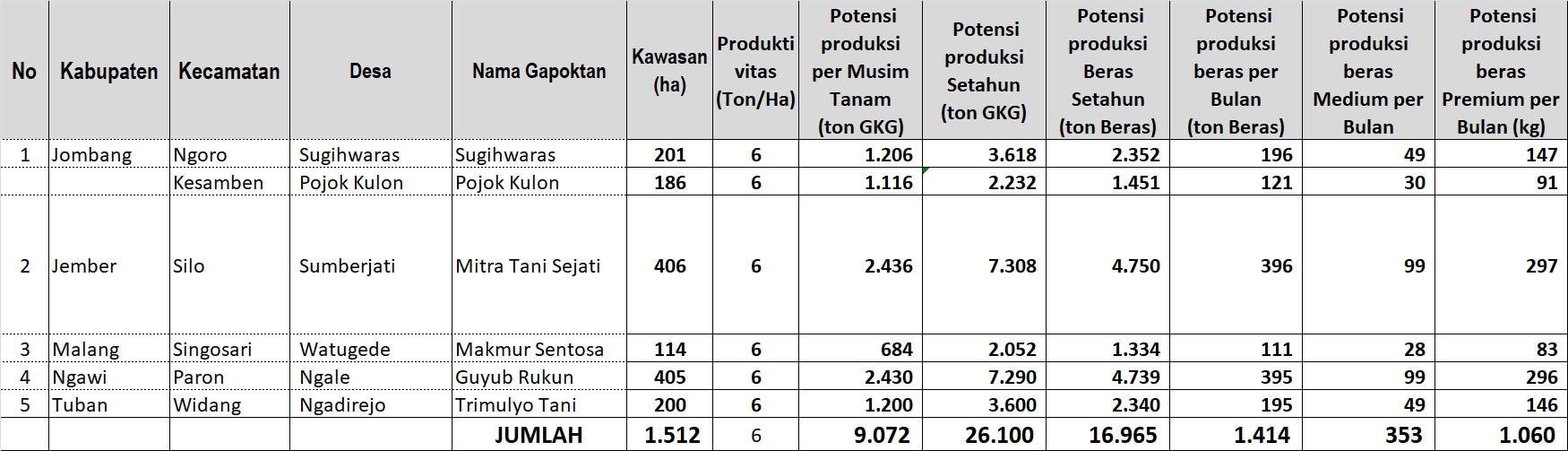 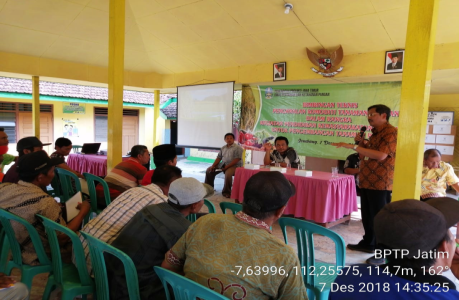 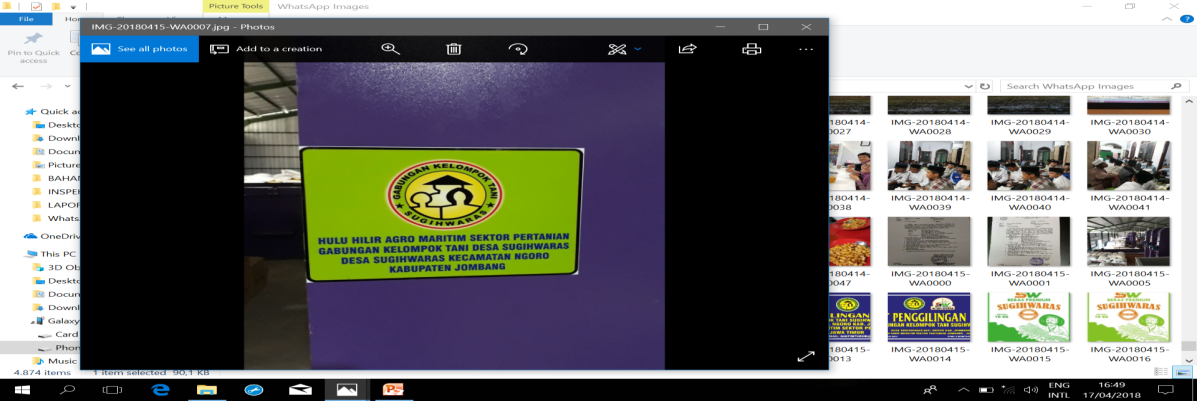 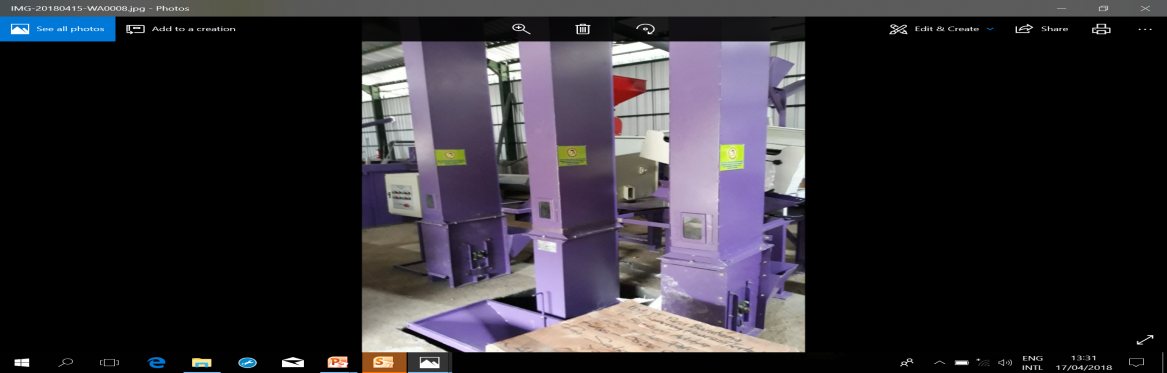 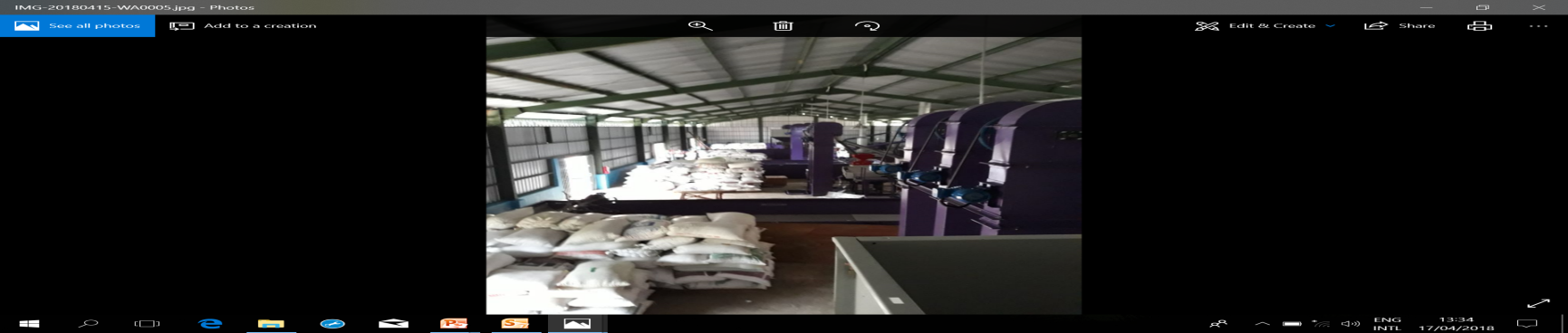 PERHITUNGAN RIIL NILAI TAMBAH PER HEKTAR DI HULU HILIR UNIT SUGIHWARAS, JOMBANG
Cara lama : rendemen dari GKG ke beras medium sebesar 60 %
Program Hulu Hilir : rendemen dari GKG ke beras medium sebesar 65 %
16
USAHA TANI BERSUBSIDI : 
PUPUK BERKONTRIBUSI 12% BIAYA PRODUKSI
HARGA BERAS SESUAI HPP  RP. 7.300 (MEDIUM) SESUAI INPRES NO 5 TH 2015
PUPUK BERSUBSIDI RAWAN PENYIMPANGAN (ILEGAL) DAN STOK YANG TIDAK MENENTU  PRODUKSI TIDAK SESUAI PERKIRAAN
PENDAPATAN BERSIH 26,63% DARI BIAYA PRODUKSI
USAHA TANI NON SUBSIDI (MODEL HULU-HILIR) : 
PUPUK BERKONTRIBUSI 12% BIAYA PRODUKSI
HARGA BERAS SESUAI HET  RP. 12.800 (PREMIUM) SESUAI PERMENDAG NO. 57 TH 2017
PUPUK NON SUBSIDI DENGAN KUALITAS BAIK DAN STOK TERJAMIN SESUAI DENGAN HARGA PASAR
PENDAPATAN BERSIH 66,63% DARI BIAYA PRODUKSI
Resource and cost
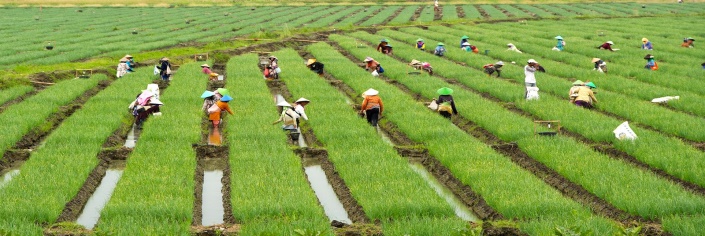 DUKUNGAN PEMERINTAH
SURAT EDARAN
 GUBERNUR JAWA TIMUR
PERATURAN GUBERNUR
JAWA TIMUR
KEPUTUSAN GUBERNUR
JAWA TIMUR
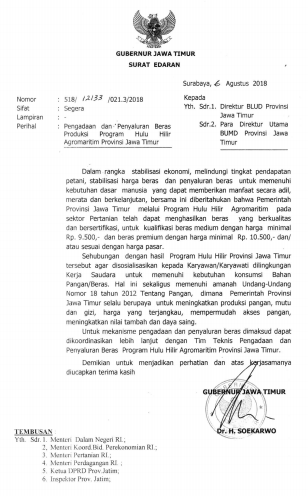 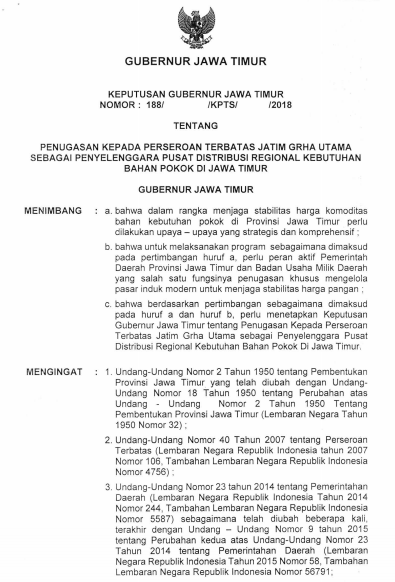 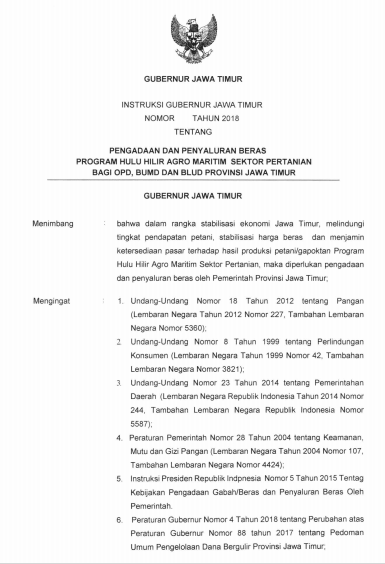 PENUGASAN KEPADA PT. JGU SEBAGAI PENYELENGGARA PUSAT DISTRIBUSI REGIONAL KEBUTUHAN BAHAN POKOK JAWA TIMUR
17
C. PENUTUP
18
KESIMPULAN
FAKTOR PENENTU KEBERHASILAN PENGUATAN PERMODALAN DI TINGKAT PETANI
PENGADAAN SARANA PRODUKSI DAN PEMASARAN HASIL DILAKUKAN OLEH SATU MANAJEMEN DALAM KELOMPOK. 
PELAKSANAAN USAHA TANI MENGACU PADA TEKNOLOGI KESEPAKATAN BERSAMA OLEH ANGGOTA KELOMPOK TANI BERDASARKAN MASUKAN DARI PENELITI/PENYULUH (TOP DOWN) DAN PENGALAMAN PETANI (BOTTOM UP).
KEGIATAN OFF FARM DILAKUKAN OLEH ANGGOTA KELOMPOK TANI DIDASARKAN PELUANG, KEKUATAN DAN SUMBERDAYA PERTANIAN YANG ADA DI DAERAH SETEMPAT.
19
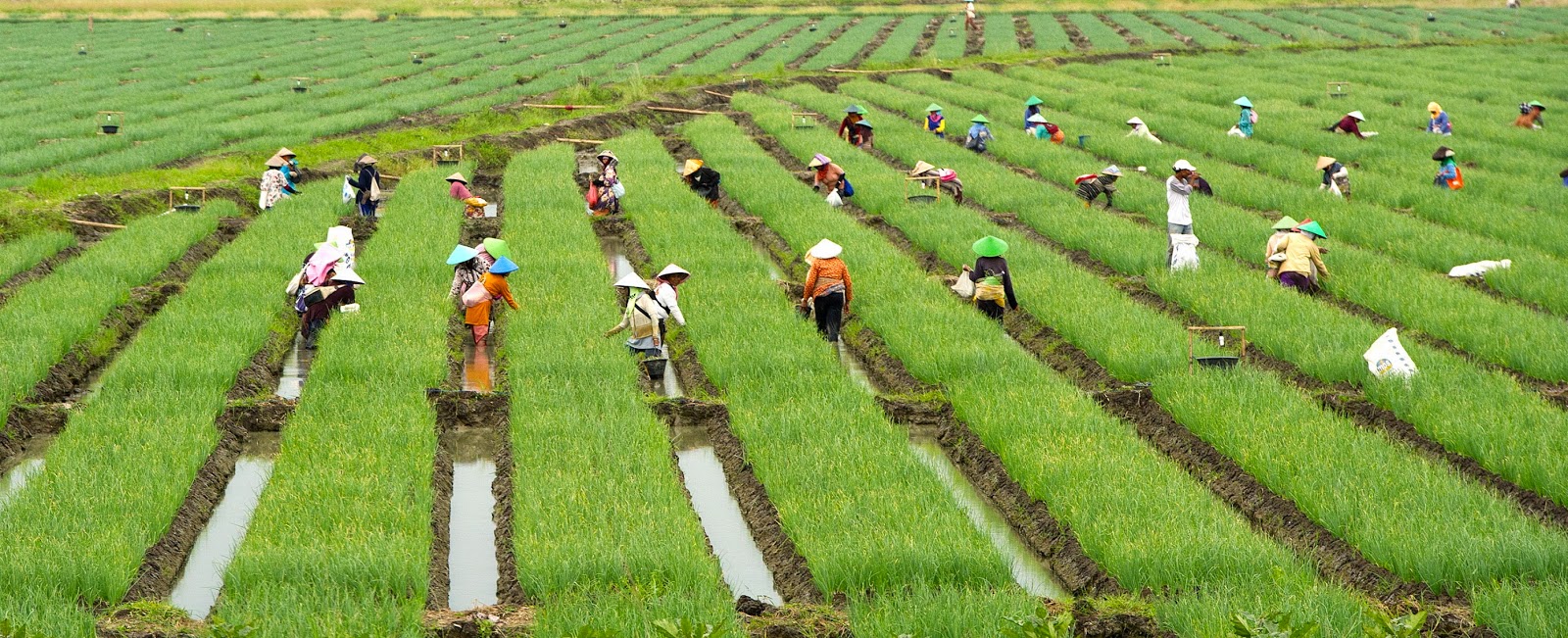 Terima Kasih
Terima Kasih
Dokumentasi  Kegiatan
21
PROFIL ALAT  PENGGILINGAN  DI UNIT HULU HILIR GAPOKTAN SUGIWARASKEC. NGORO, KABUPATEN JOMBANG
PRODUSEN ALAT PENGGILINGAN PADI
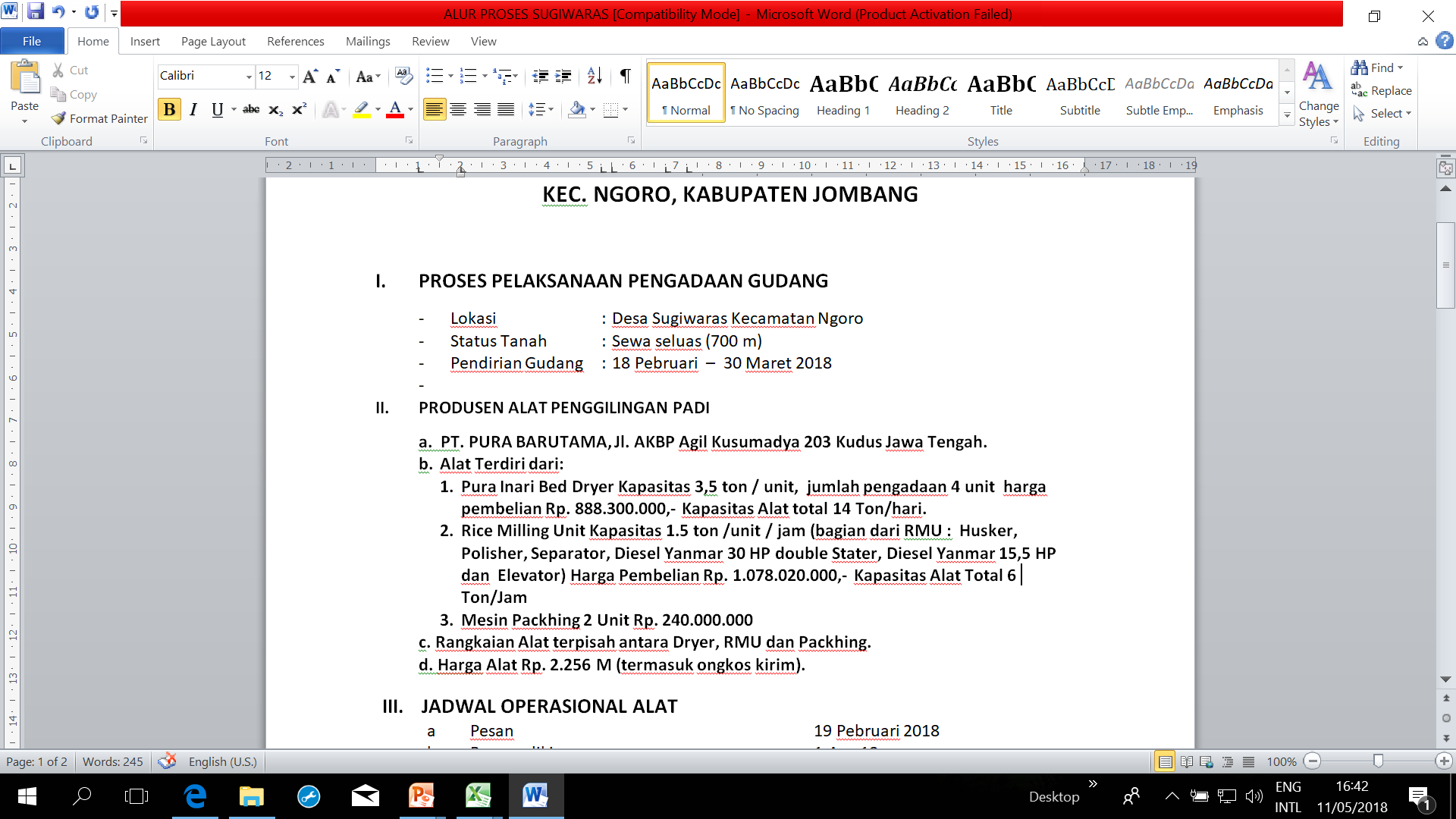 KEMAMPUAN ALAT
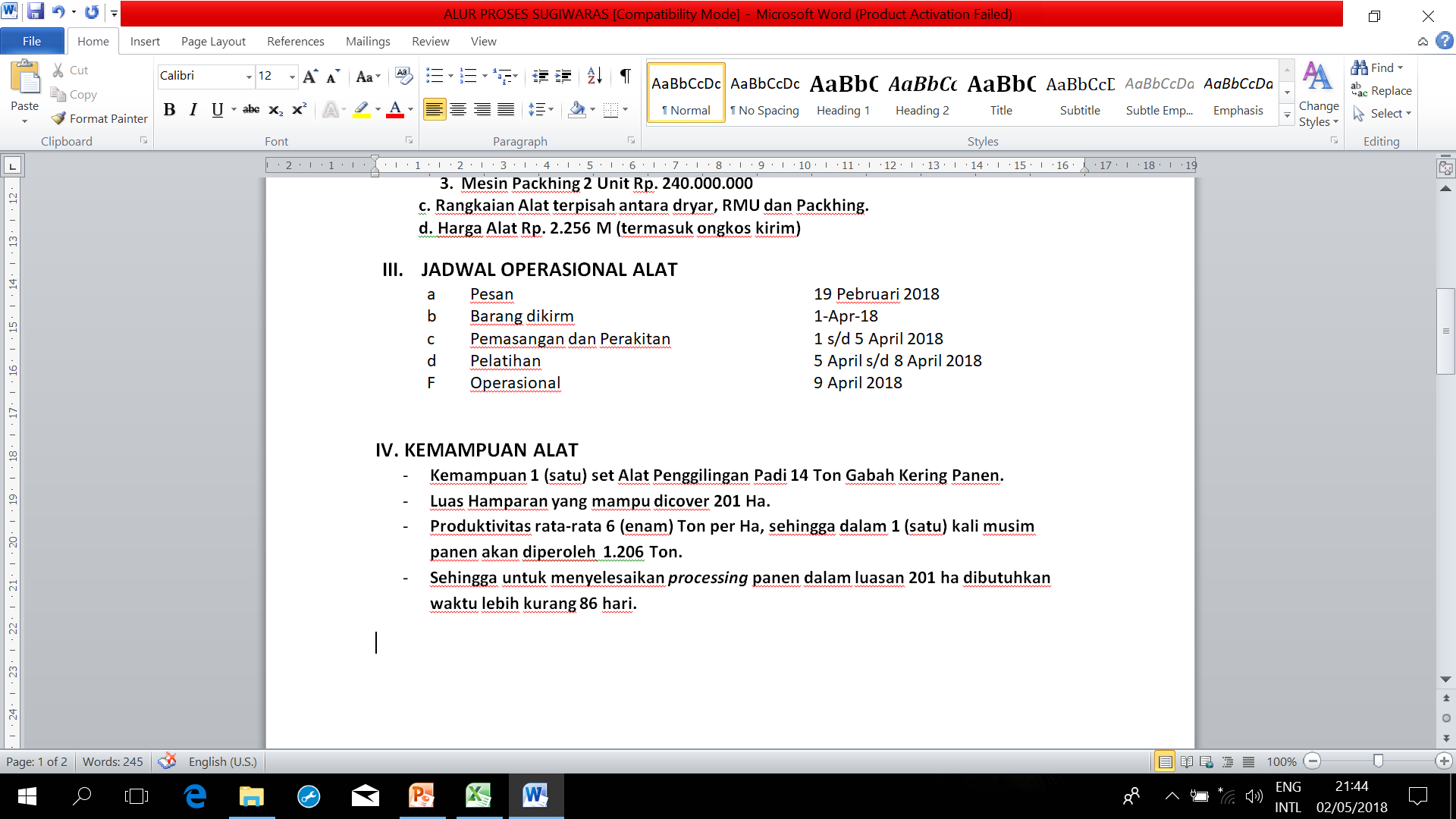 22
22
KEGIATAN FISIK DI UNIT SUGIHWARAS  - JOMBANG
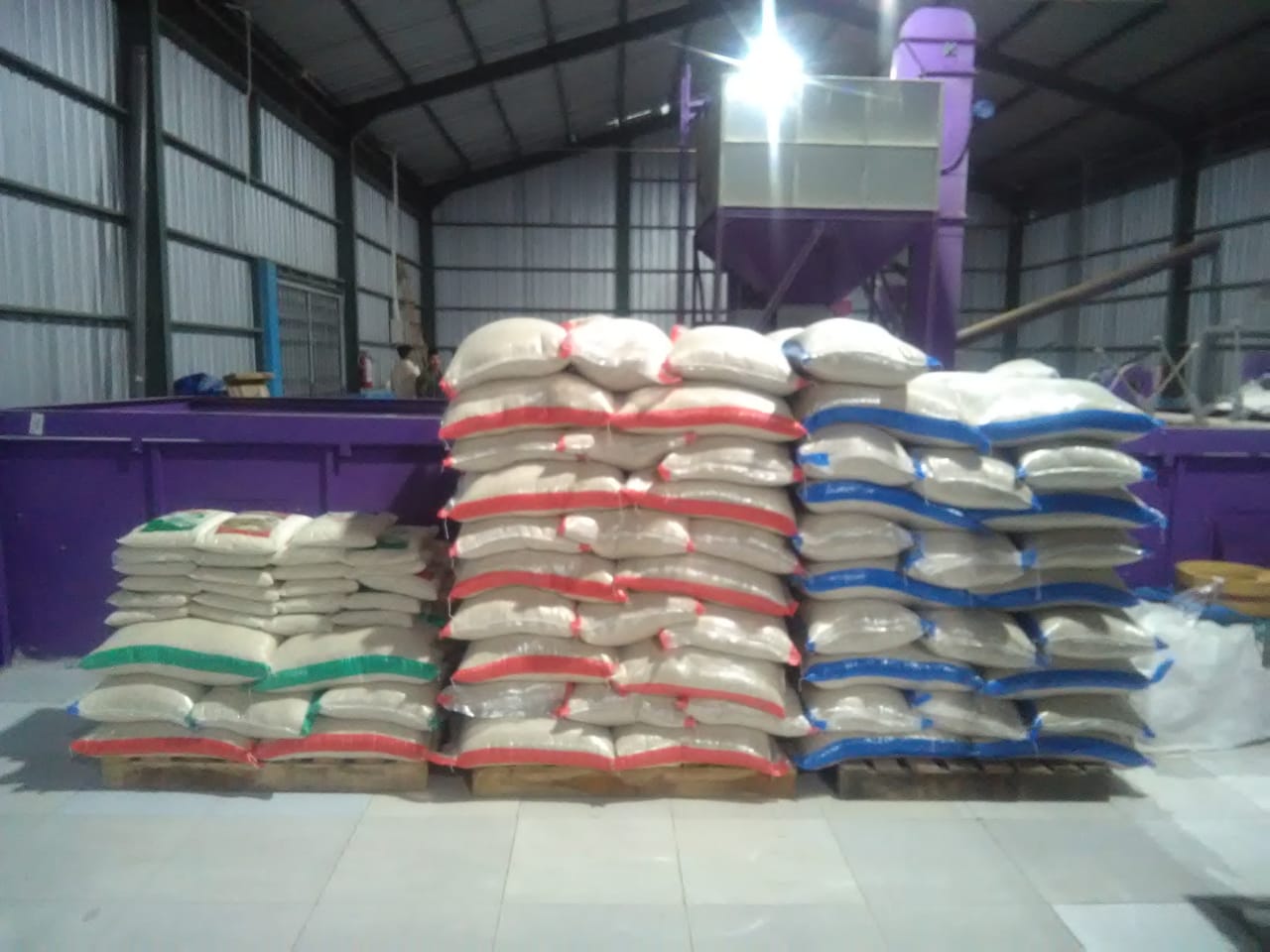 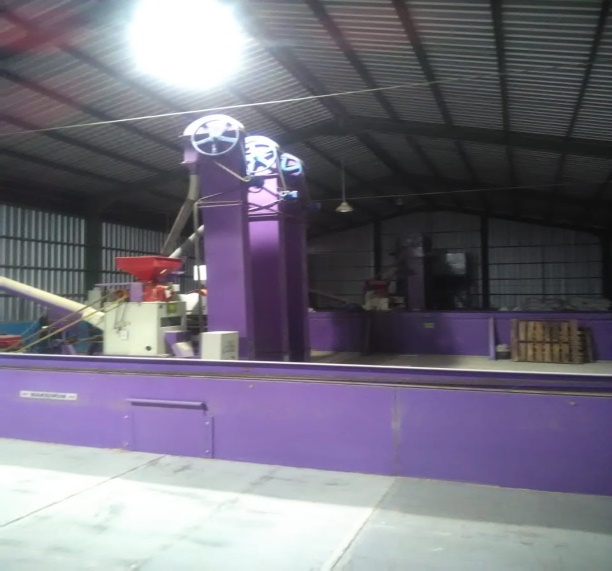 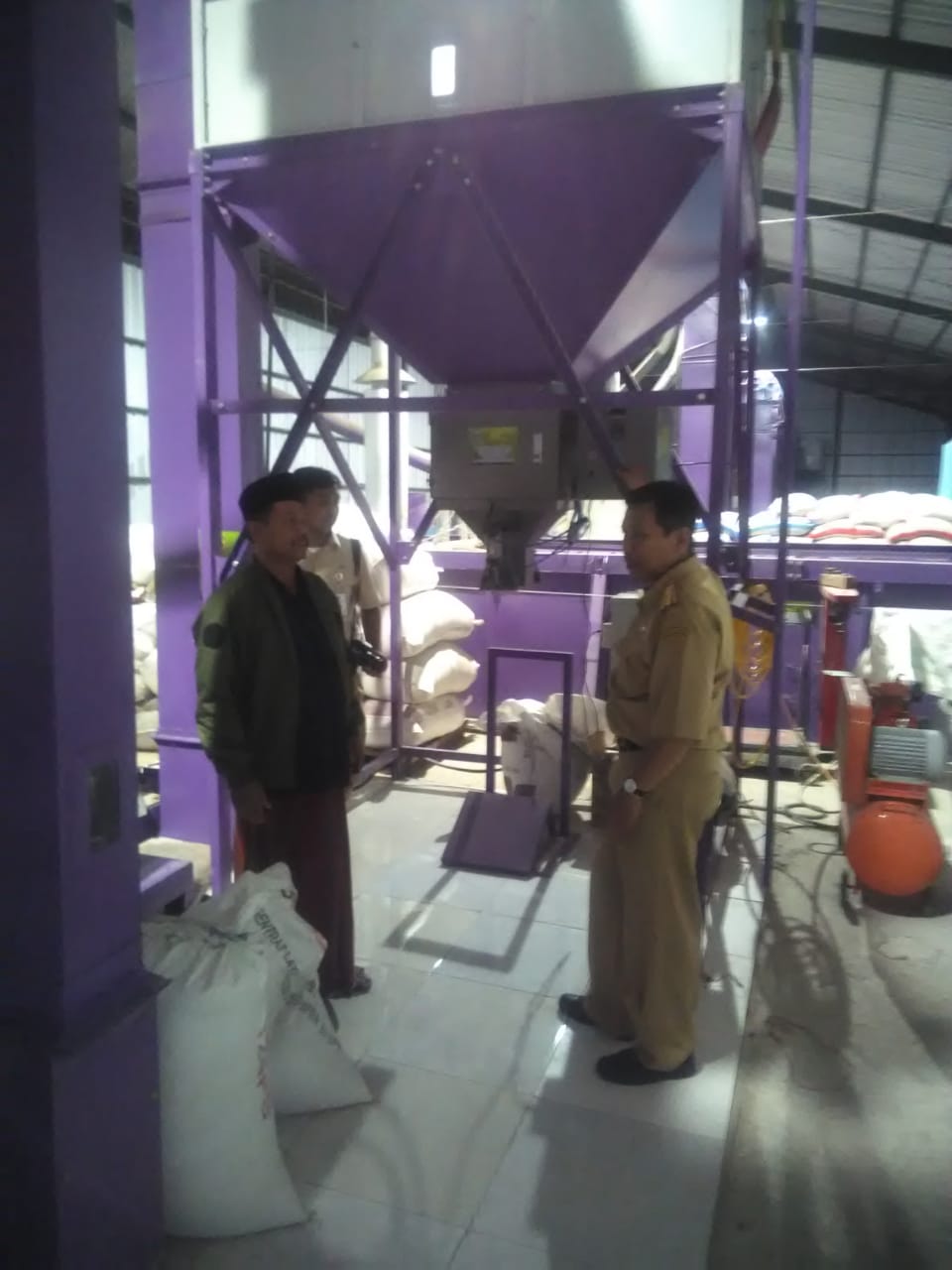 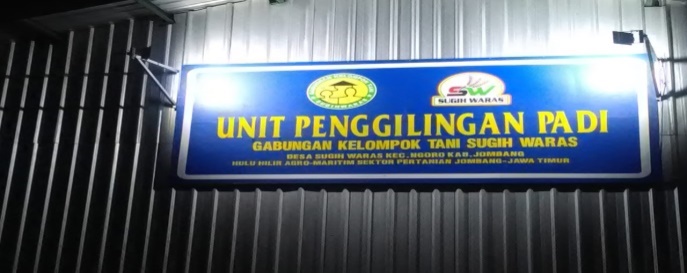 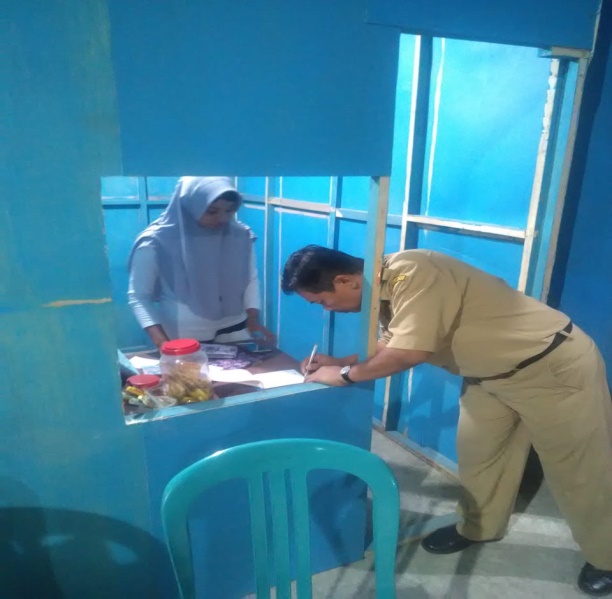 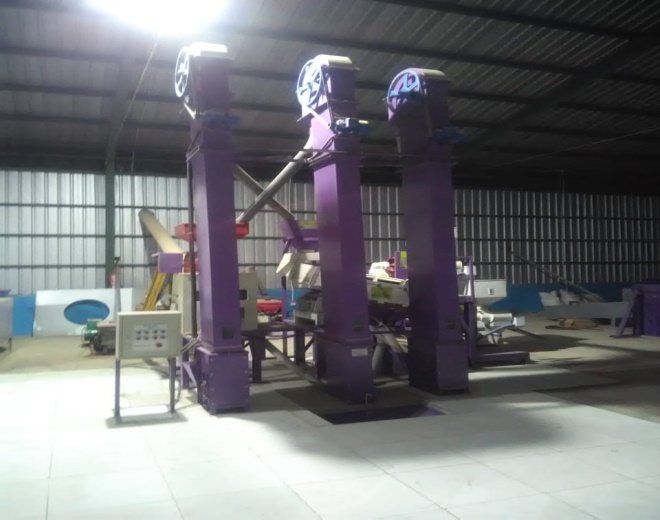 23
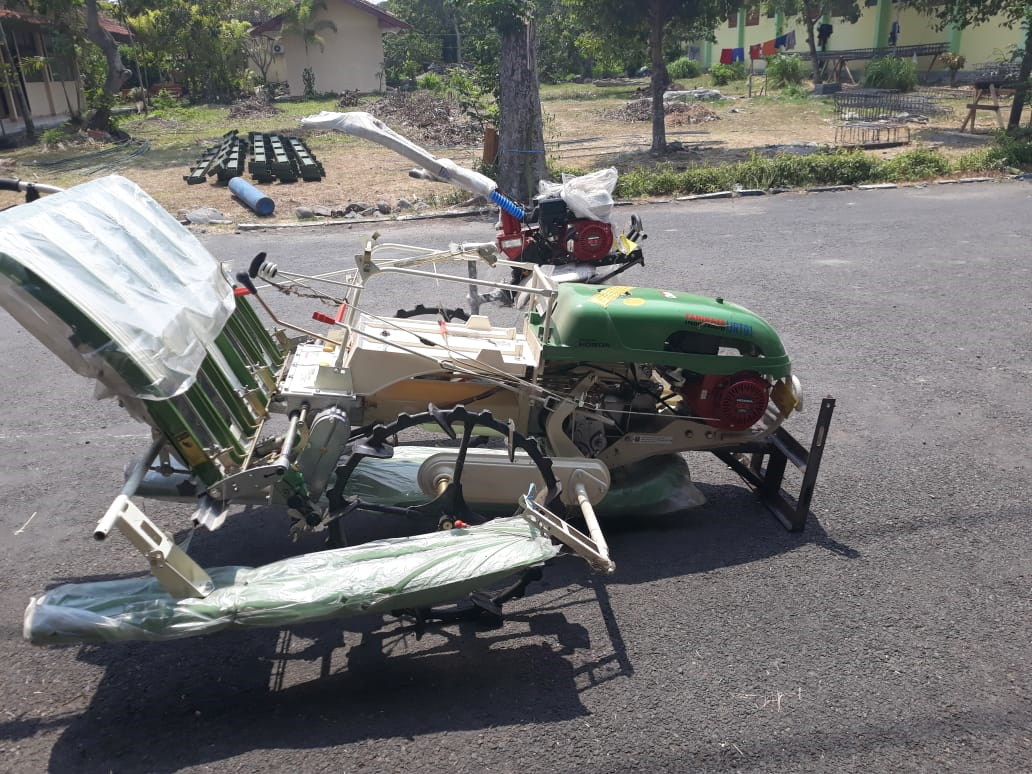 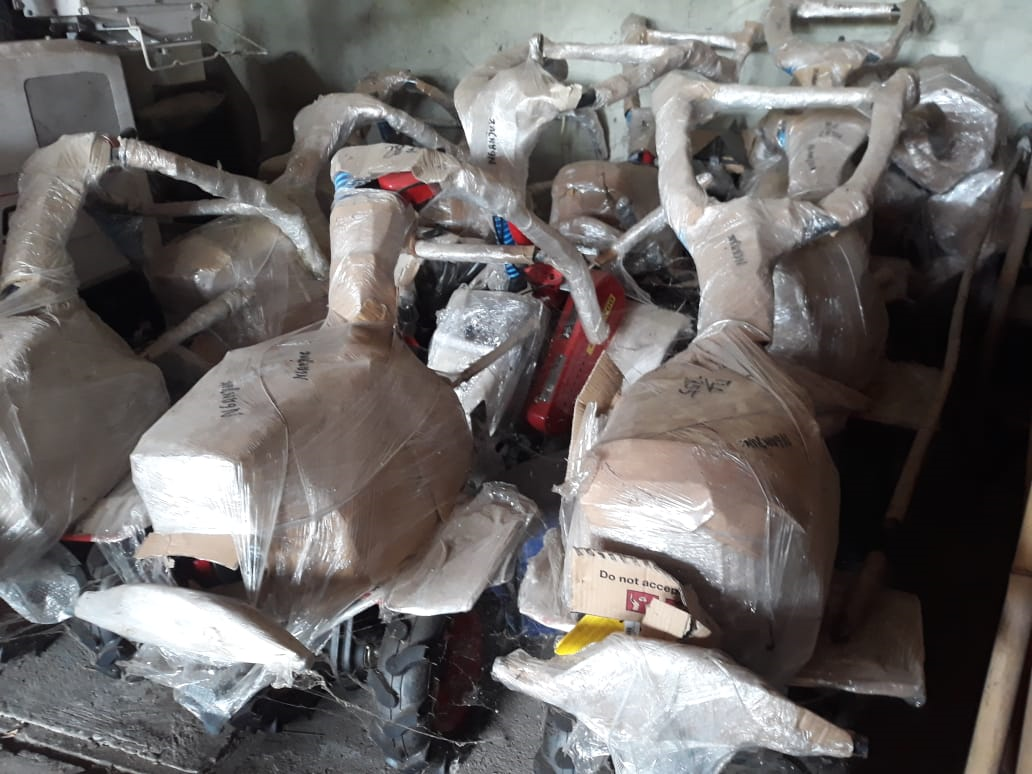 Dukungan  Pinjam Pakai : Traktor Kecil 6 unit; Mesin Tanam Padi Jajar Legowo  8 unit,   Hand Sprayer  50 unit, Pompa Air 30 unit.
24
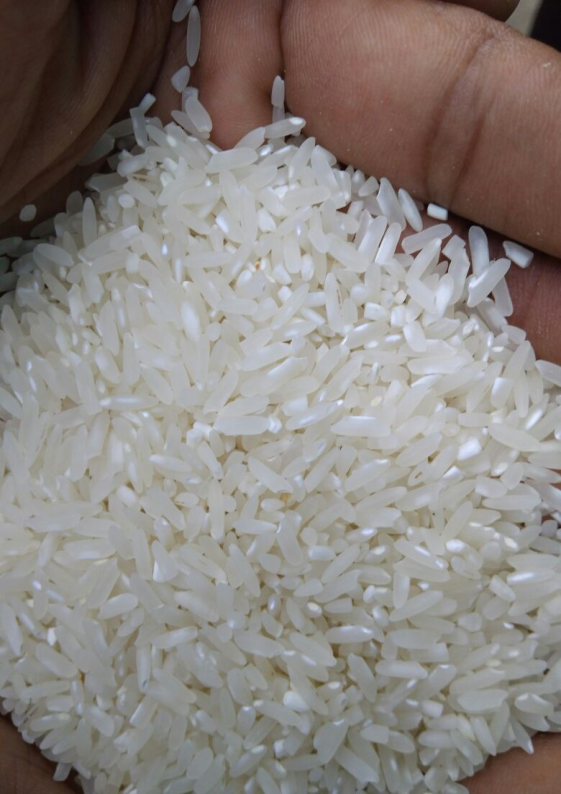 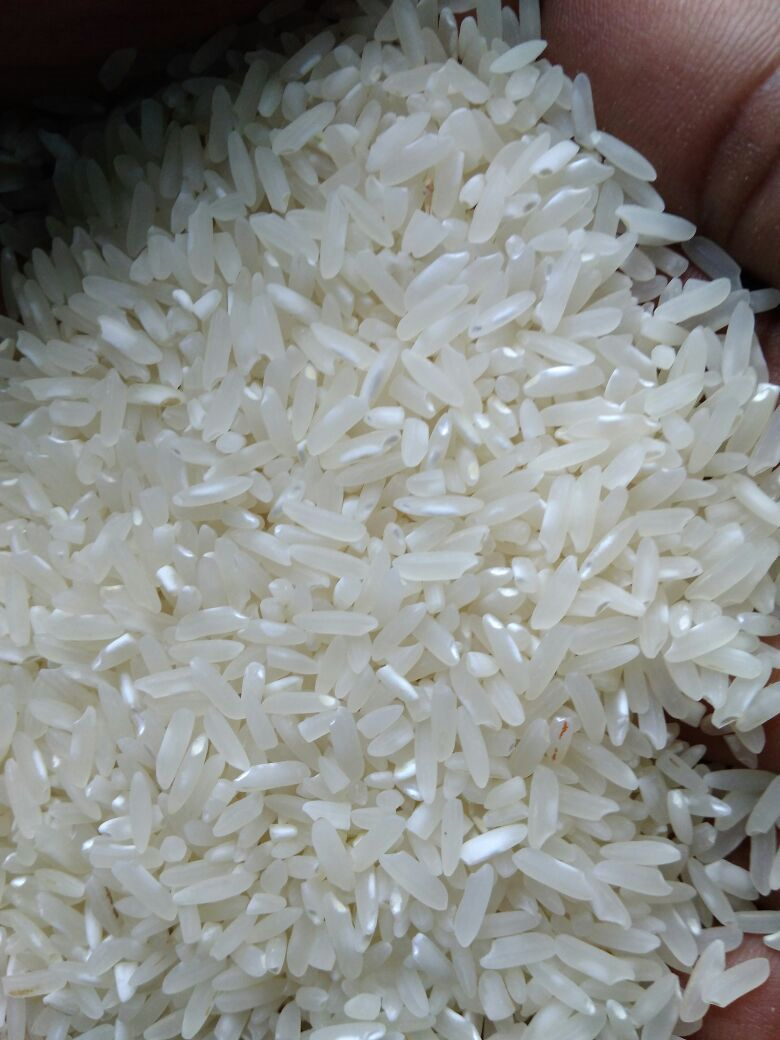 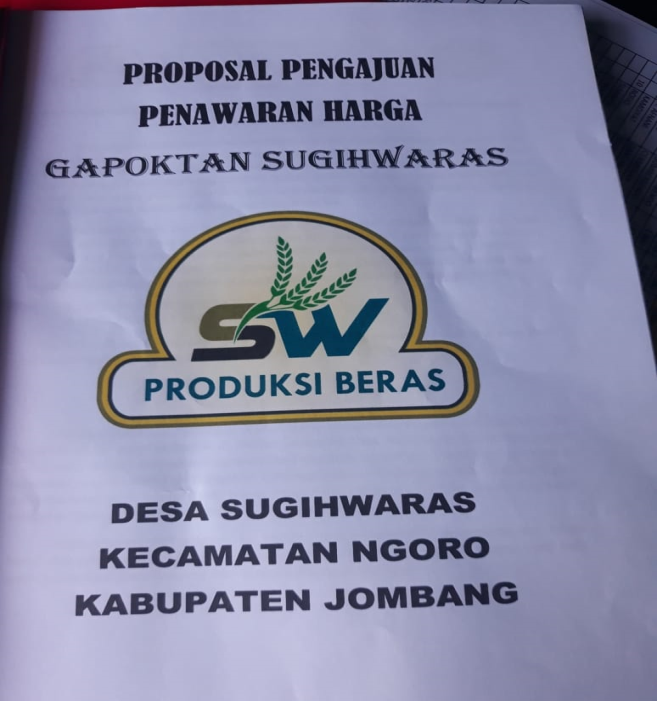 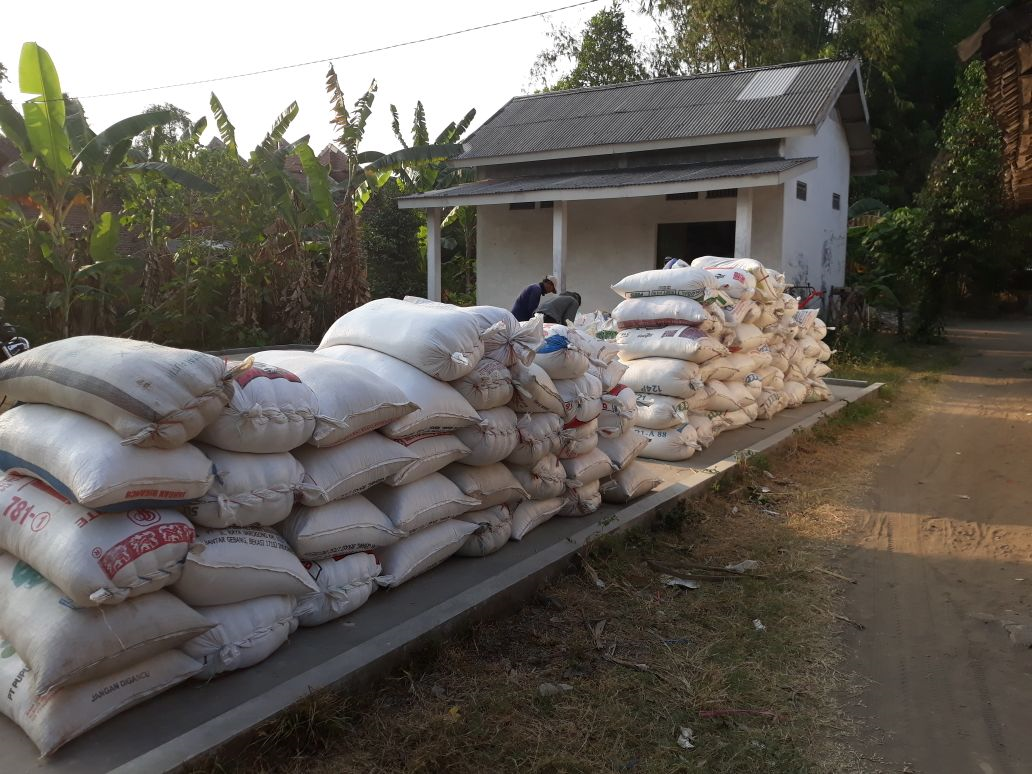 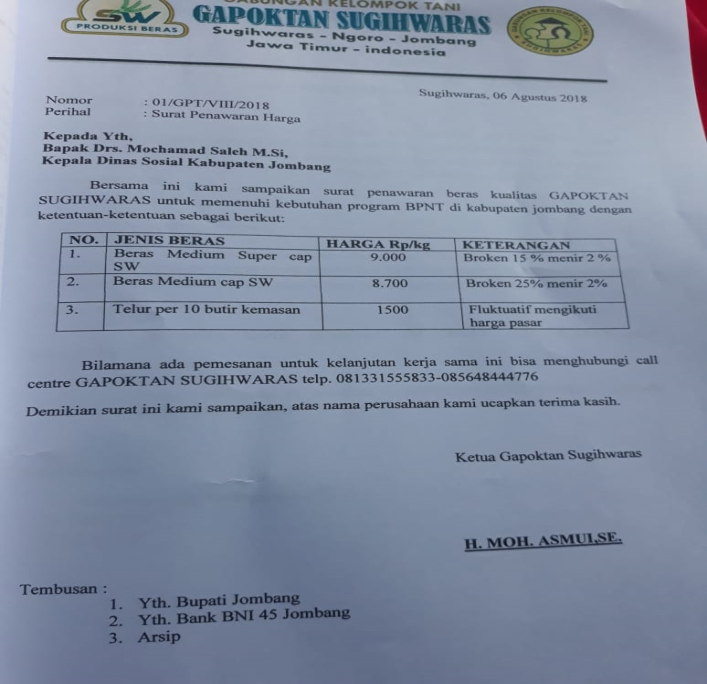 25
25
PROFIL ALAT PENGGILINGAN  UNIT HULU HILIR GAPOKTAN POJOKKULONKEC. KESAMBEN, KABUPATEN JOMBANG
PRODUSEN ALAT PENGGILINGAN PADI
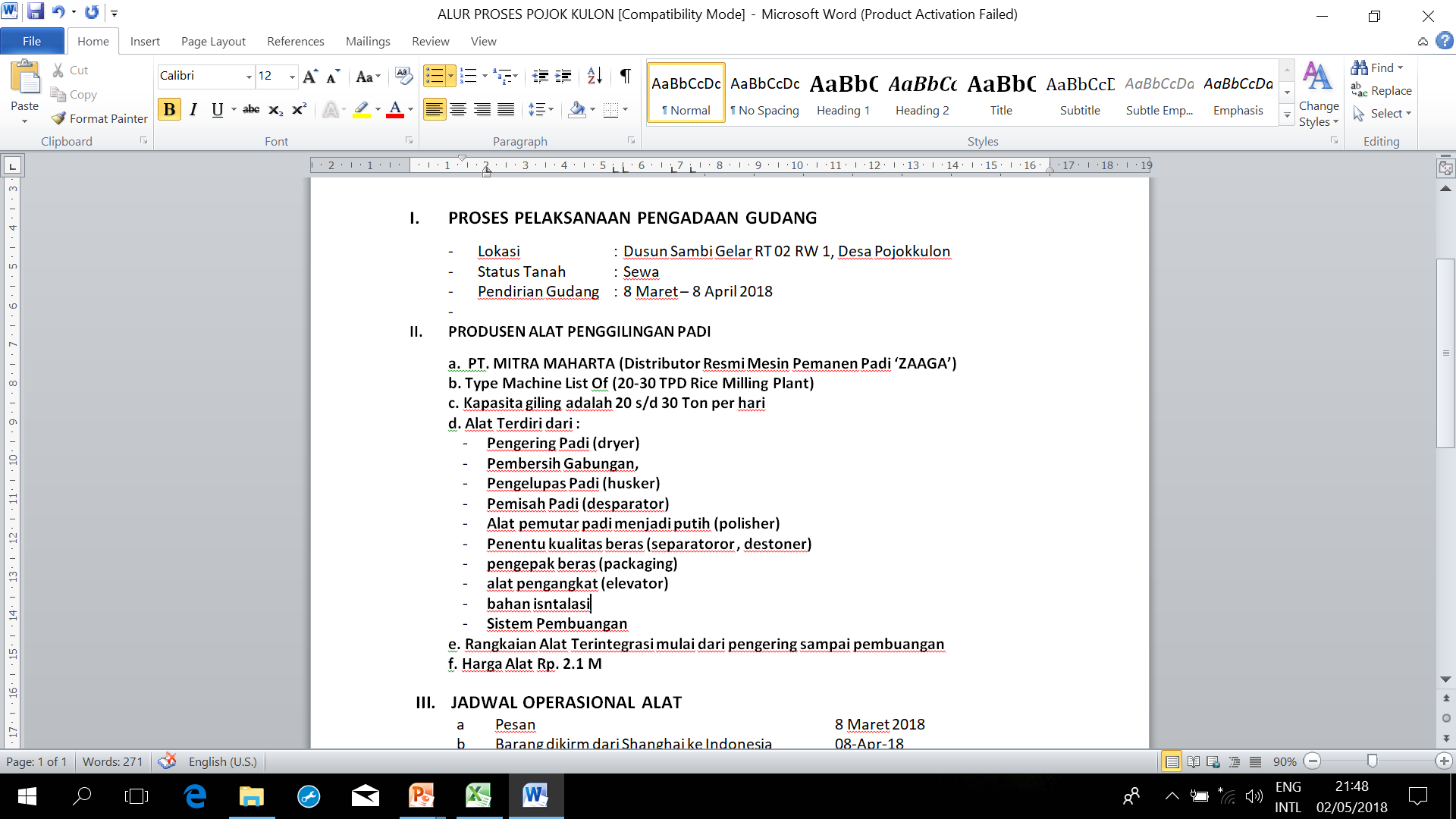 KEMAMPUAN ALAT
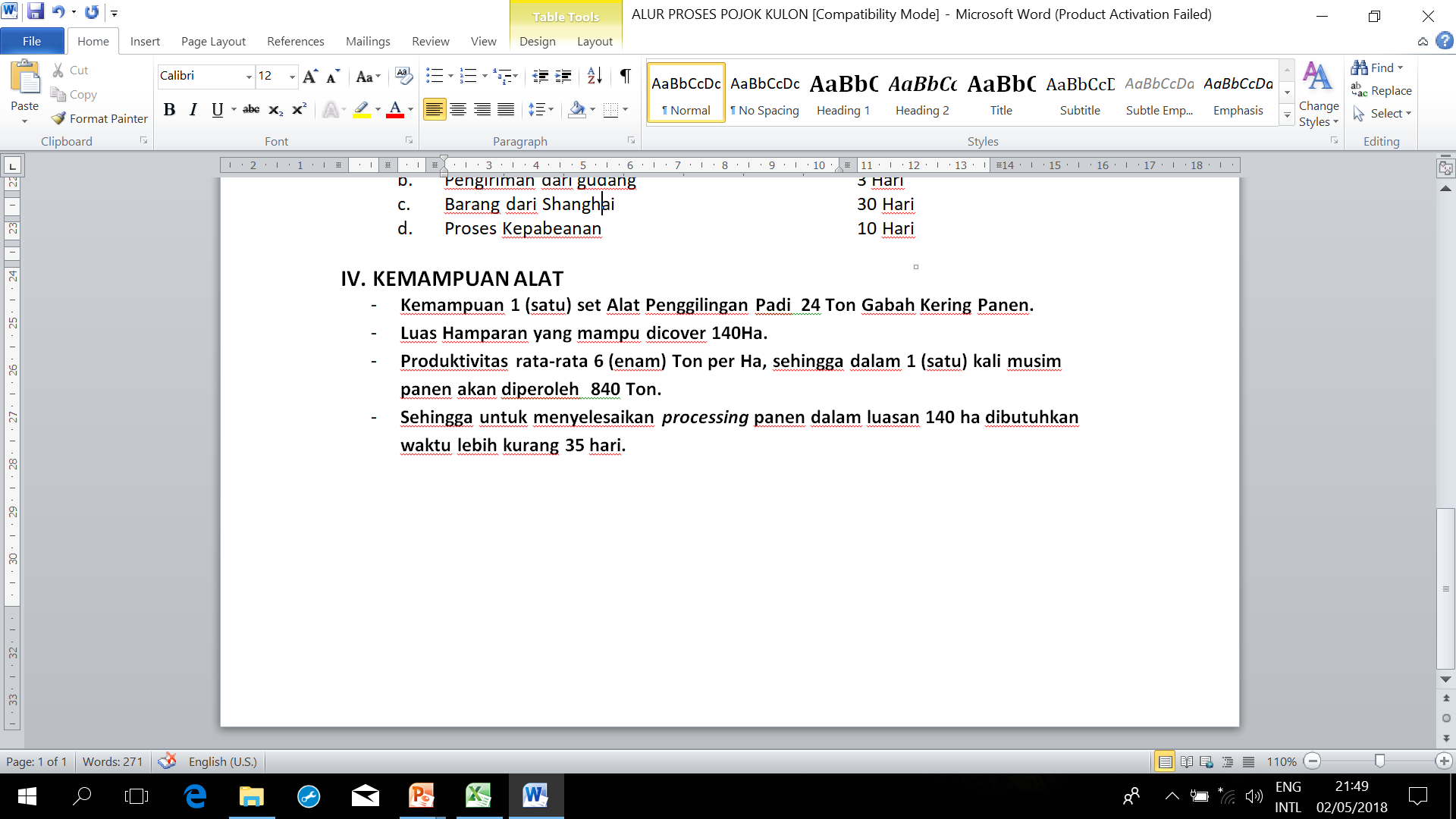 26
26
KEGIATAN FISIK DI UNIT POJOK KULON - JOMBANG
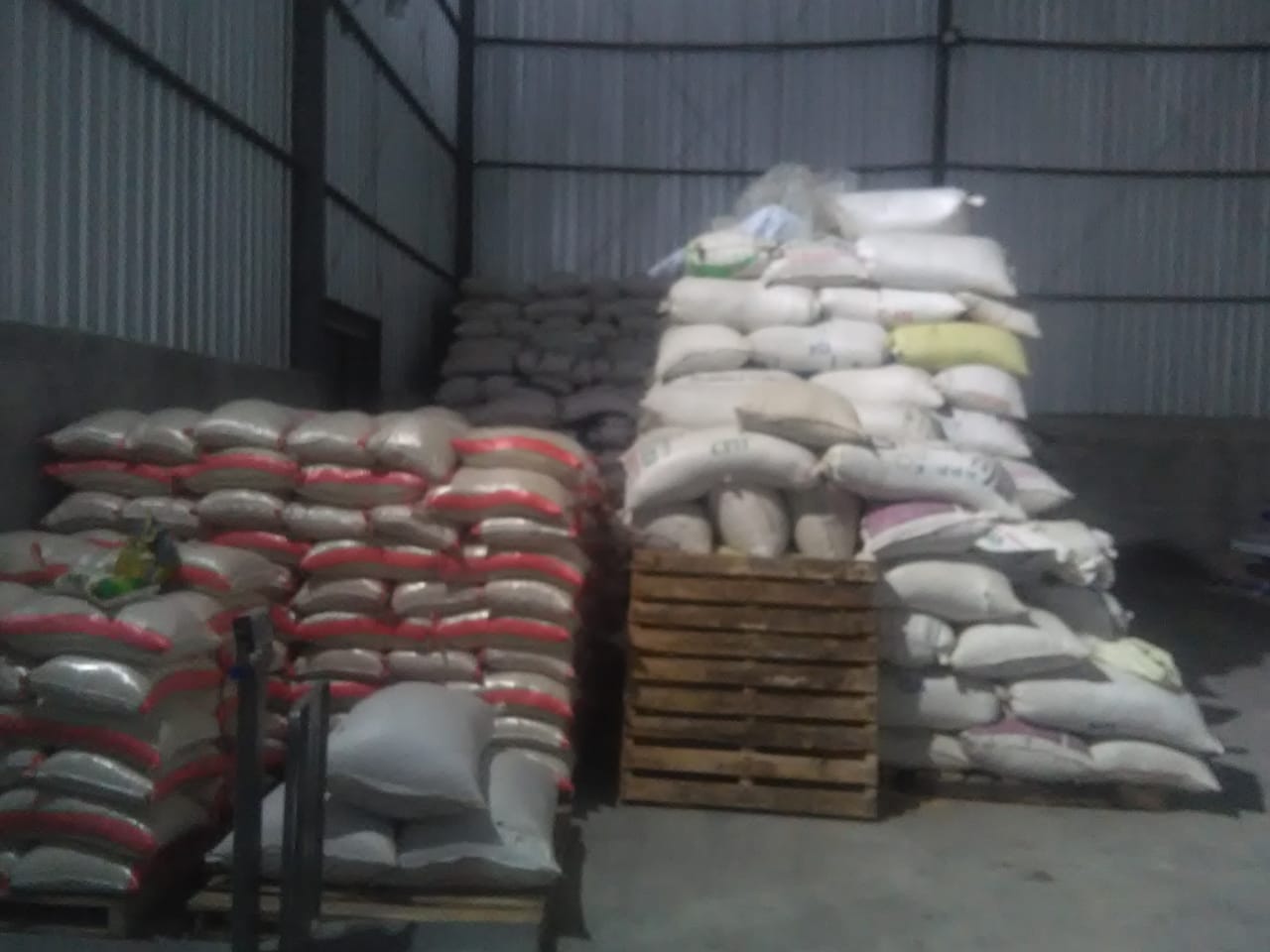 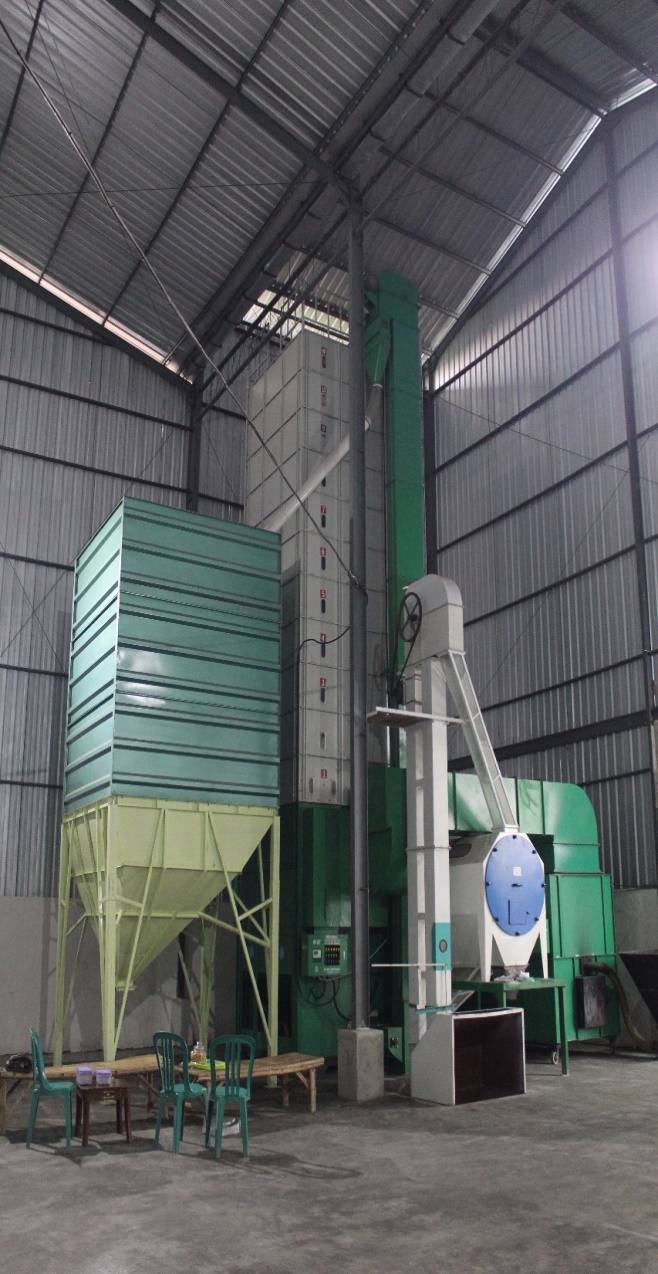 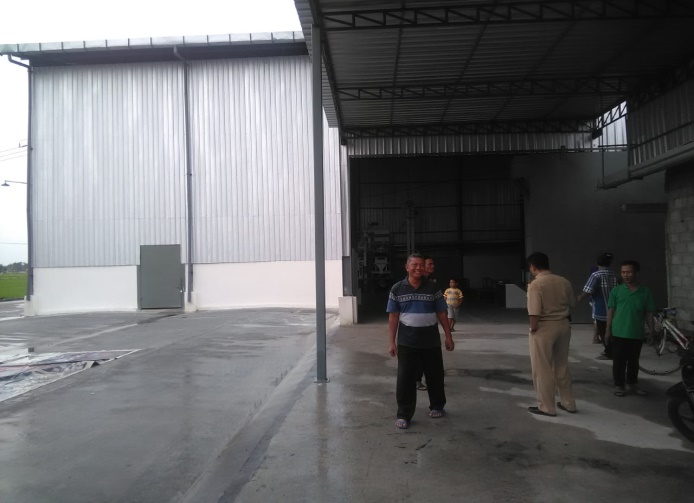 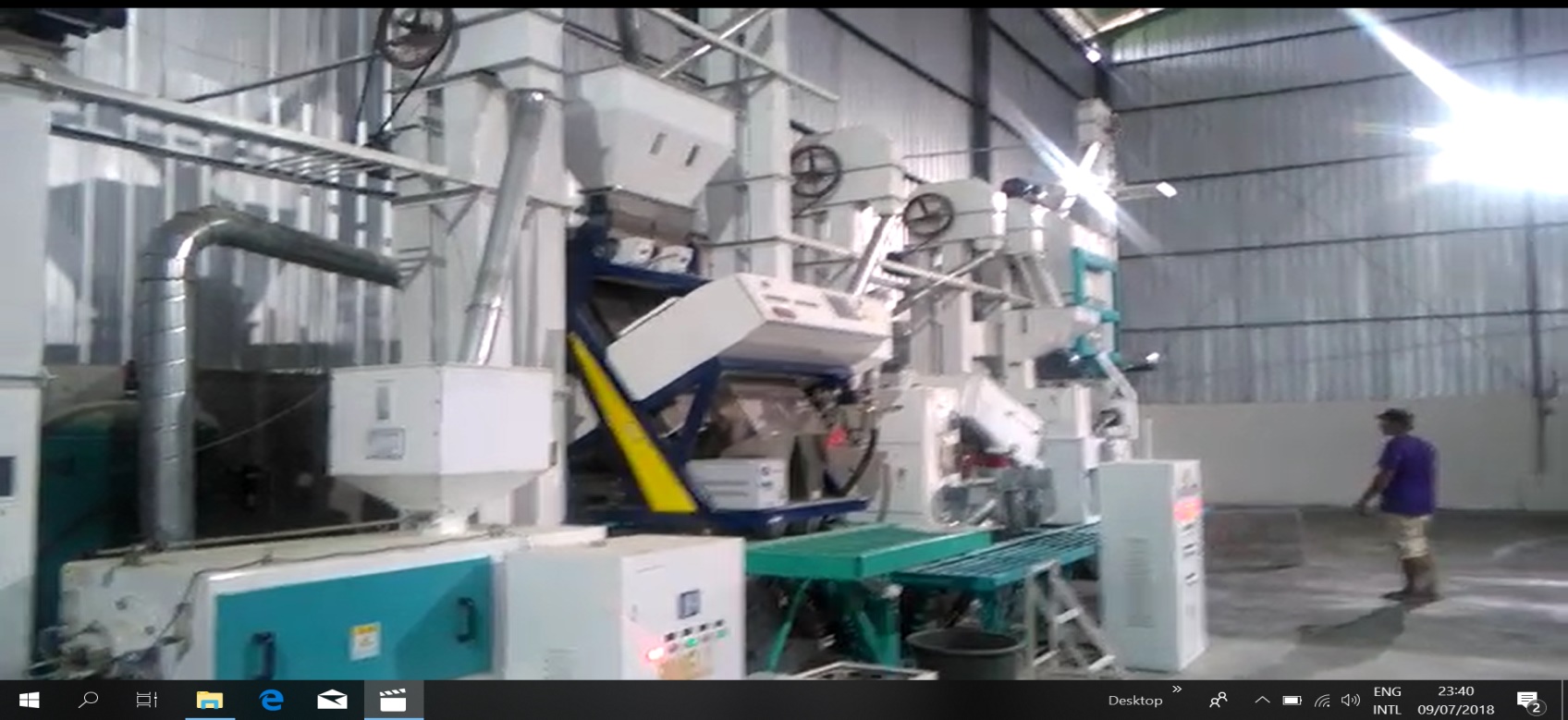 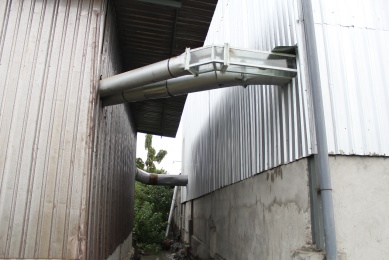 27
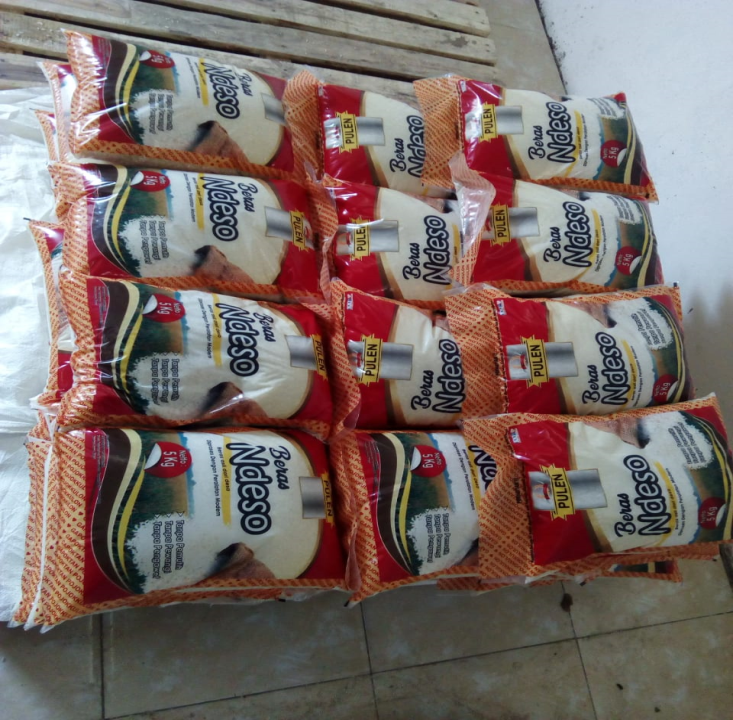 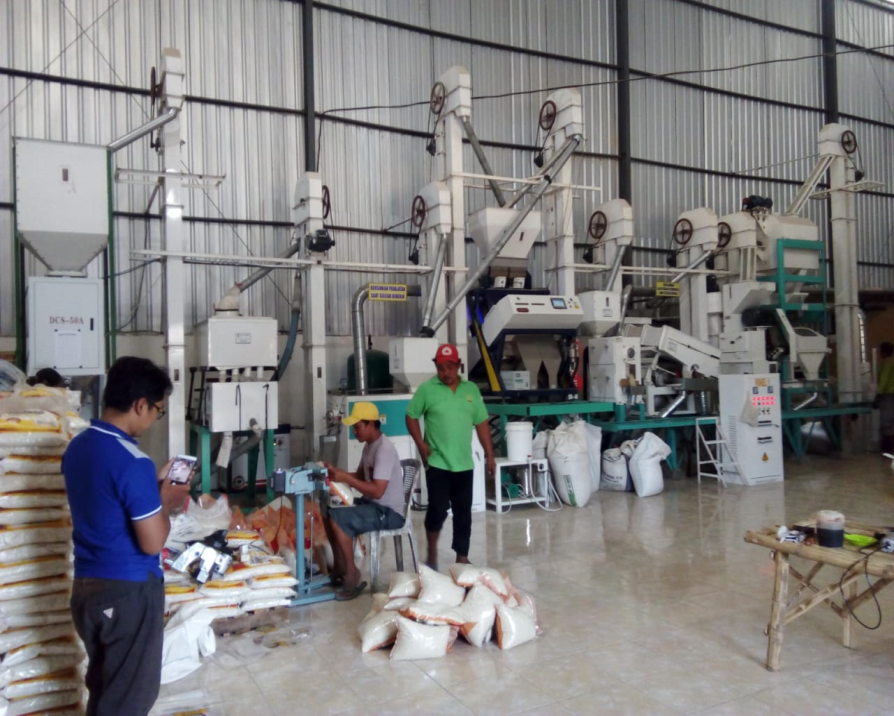 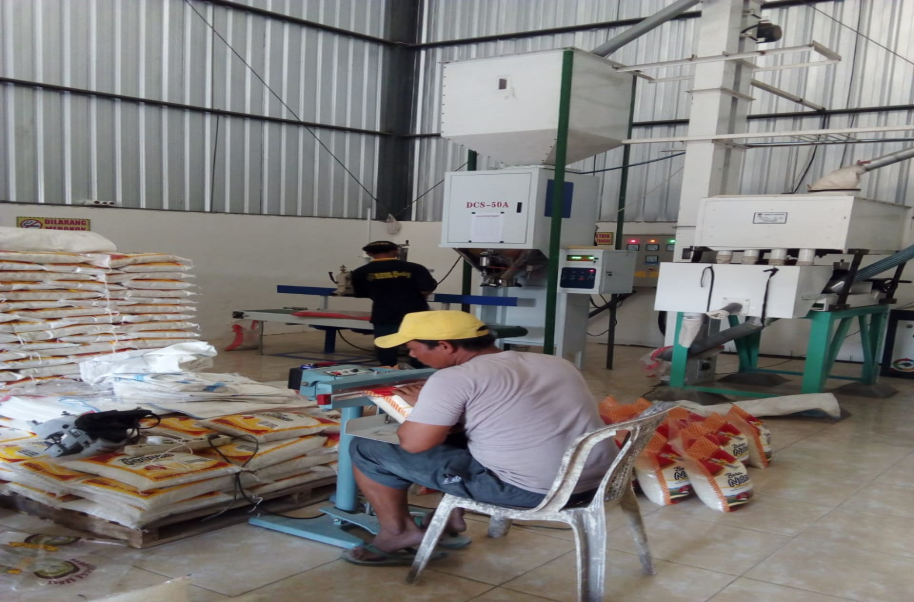 KEGIATAN FISIK DI UNIT POJOK KULON - JOMBANG
28
28
KEGIATAN FISIK DI UNIT TUBAN
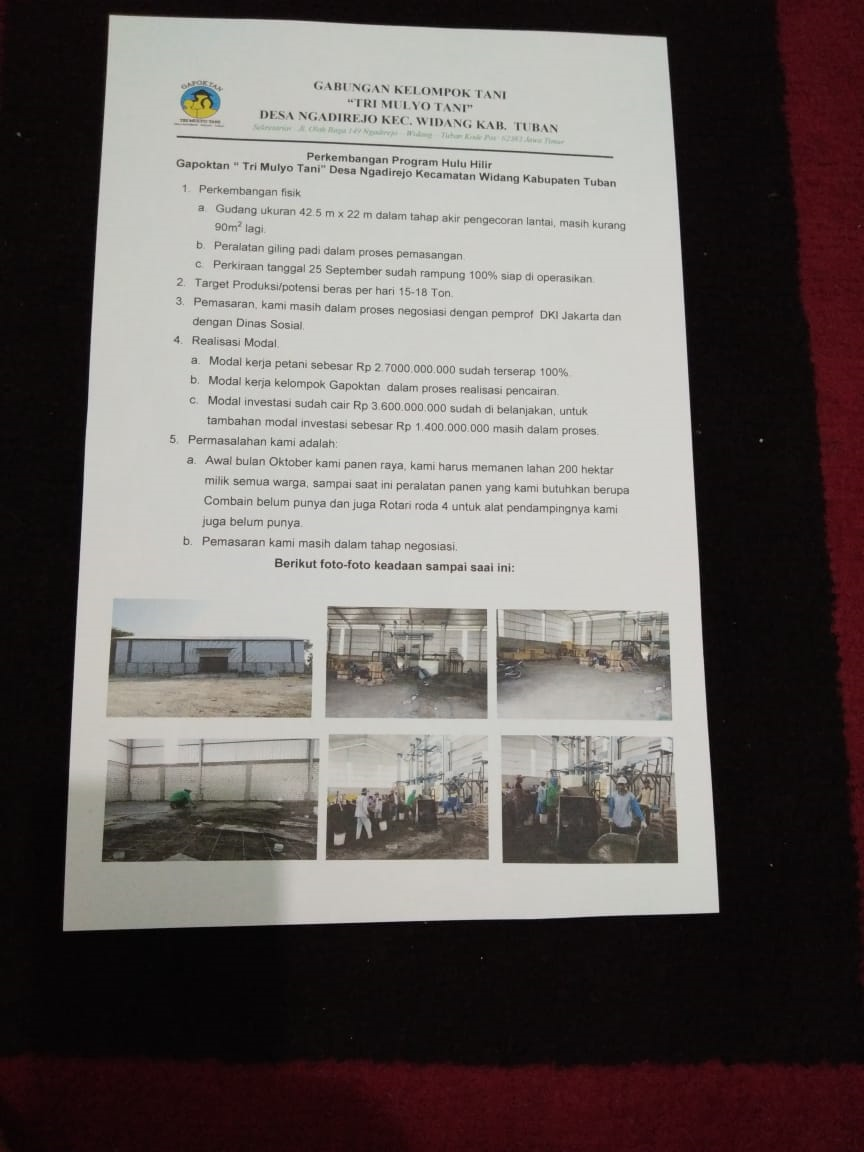 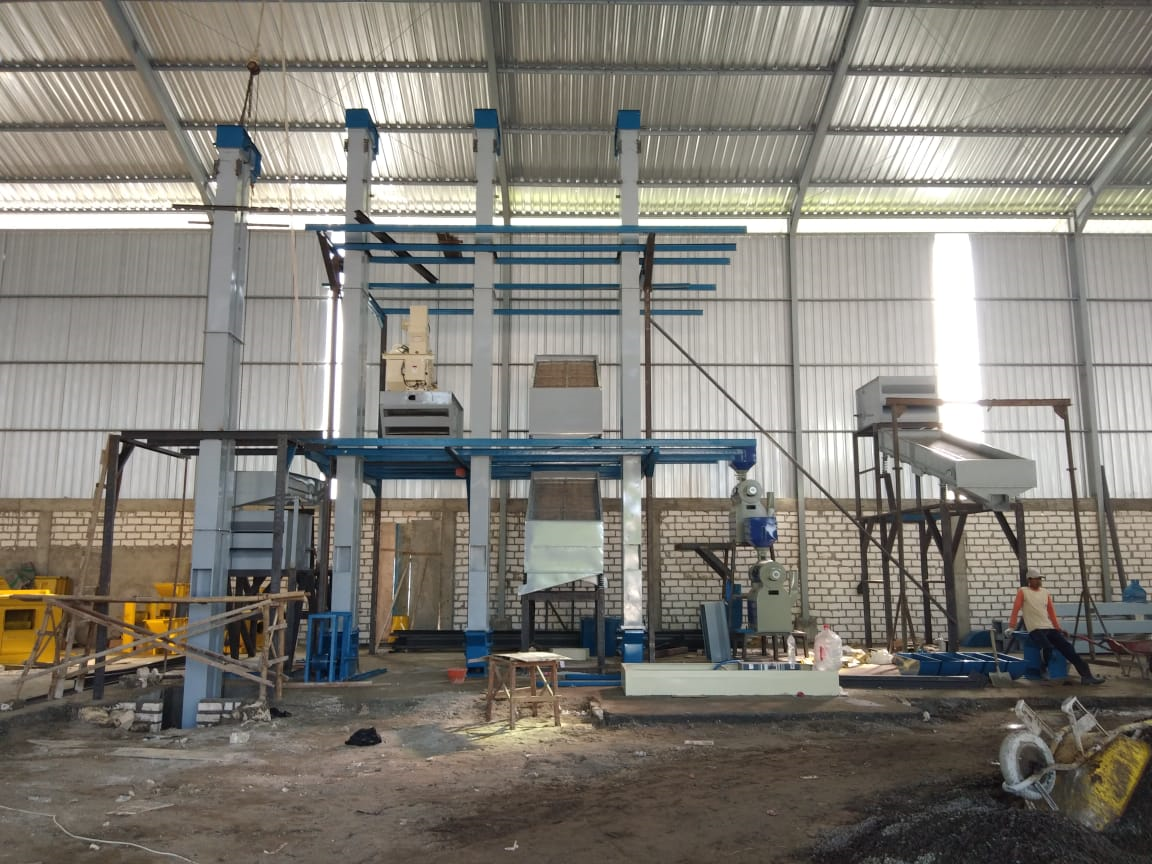 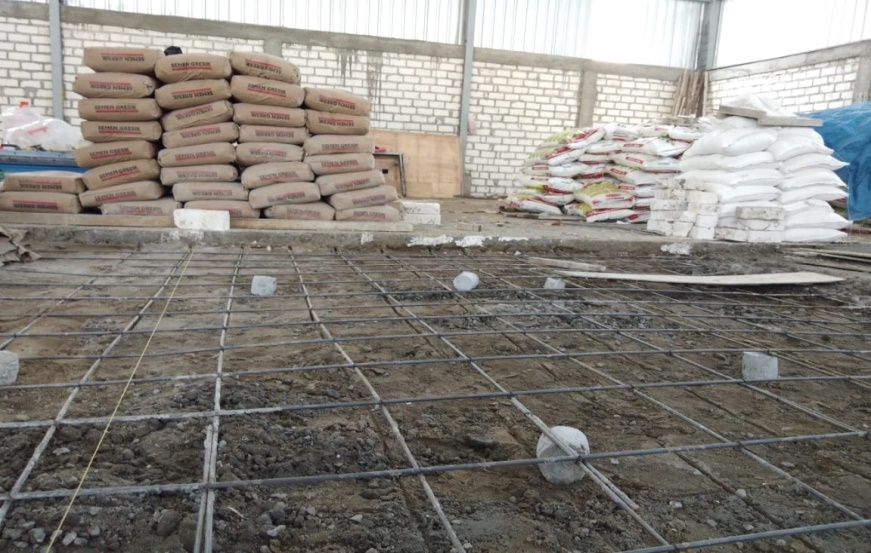 29
KEGIATAN FISIK DI UNIT TUBAN
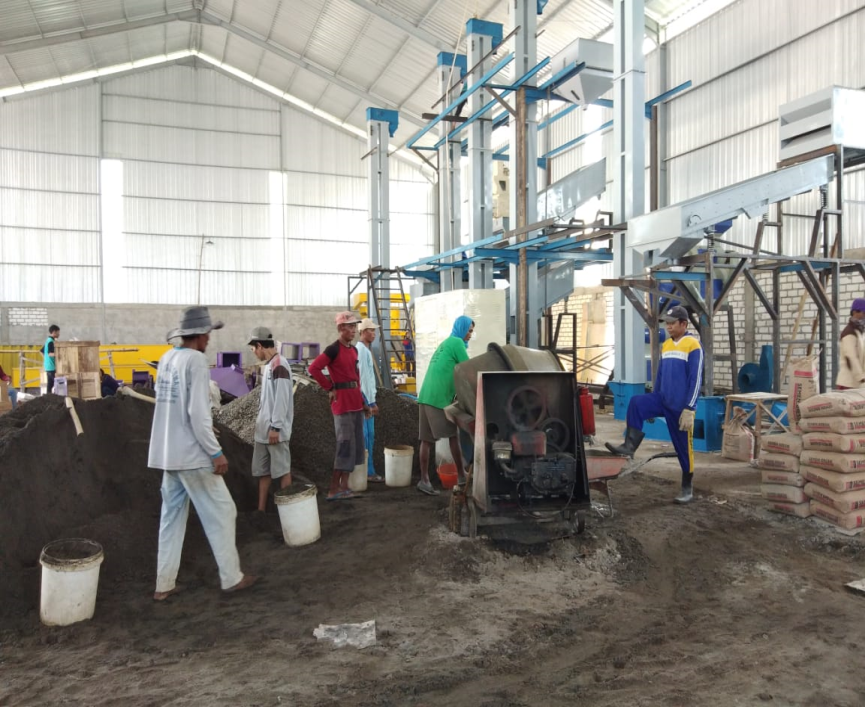 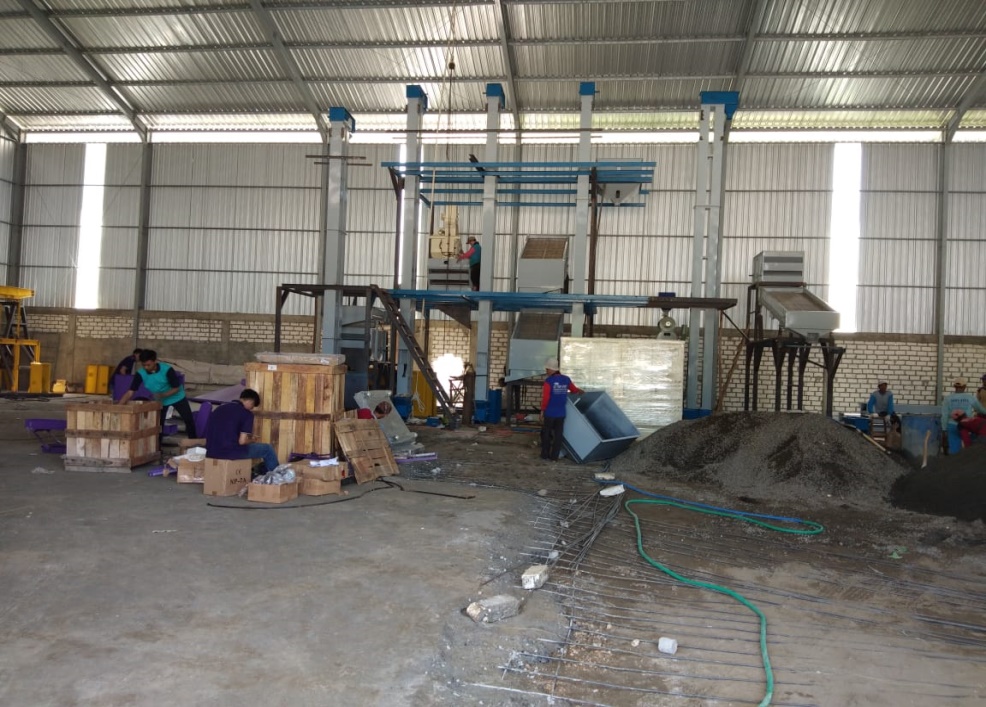 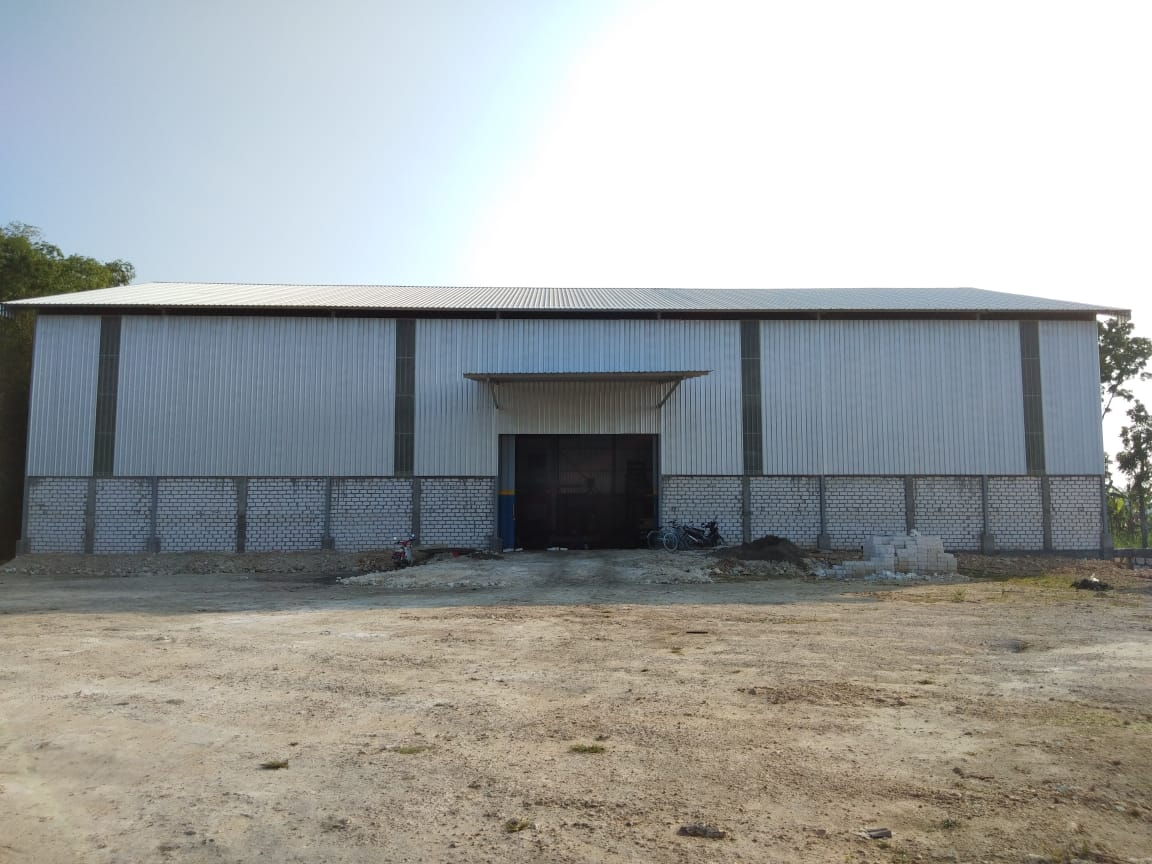 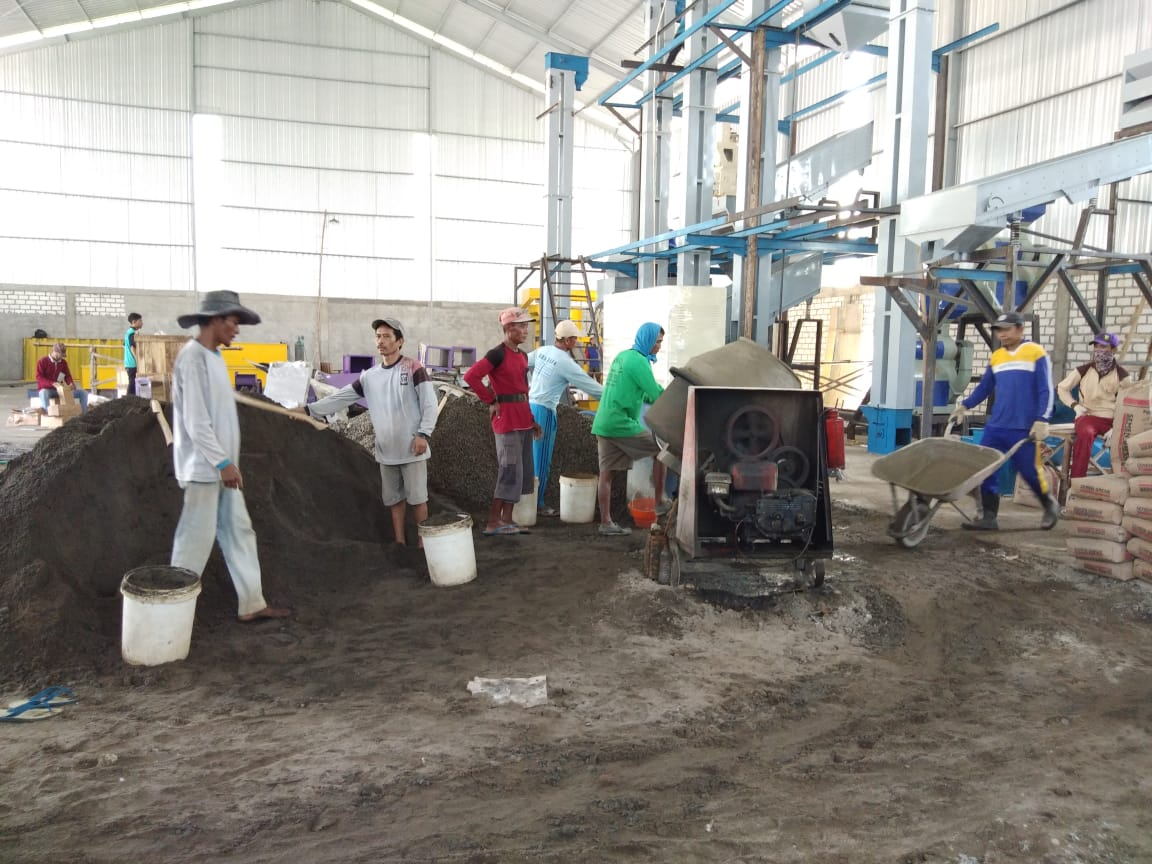 30
TERIMA KASIH
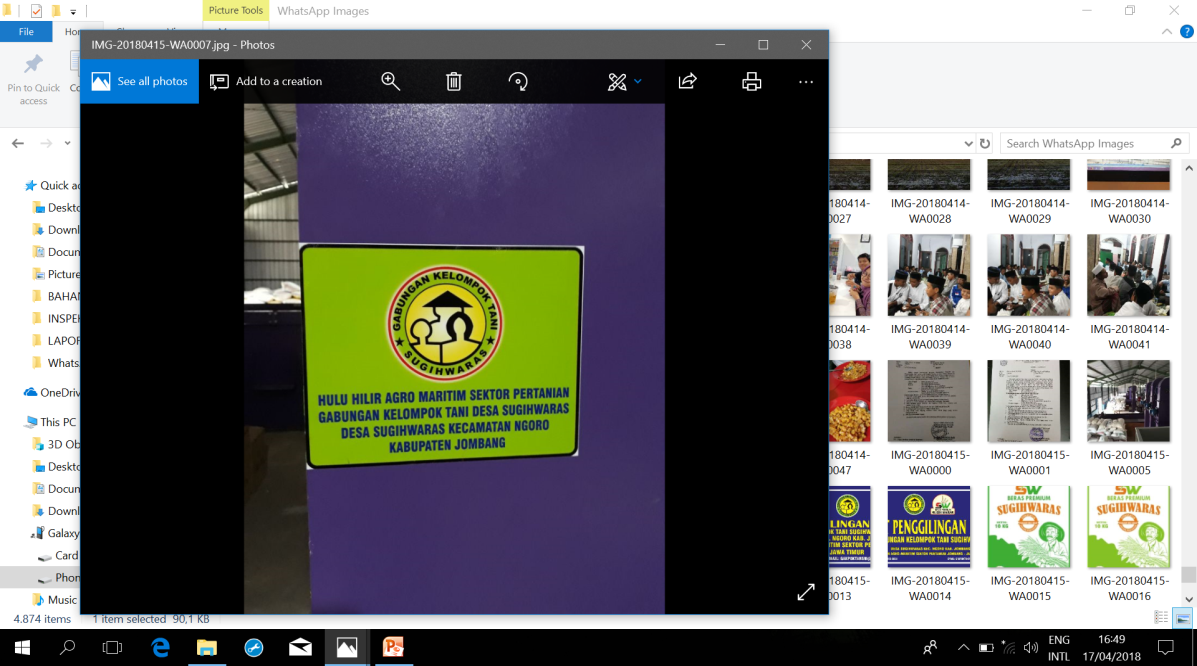 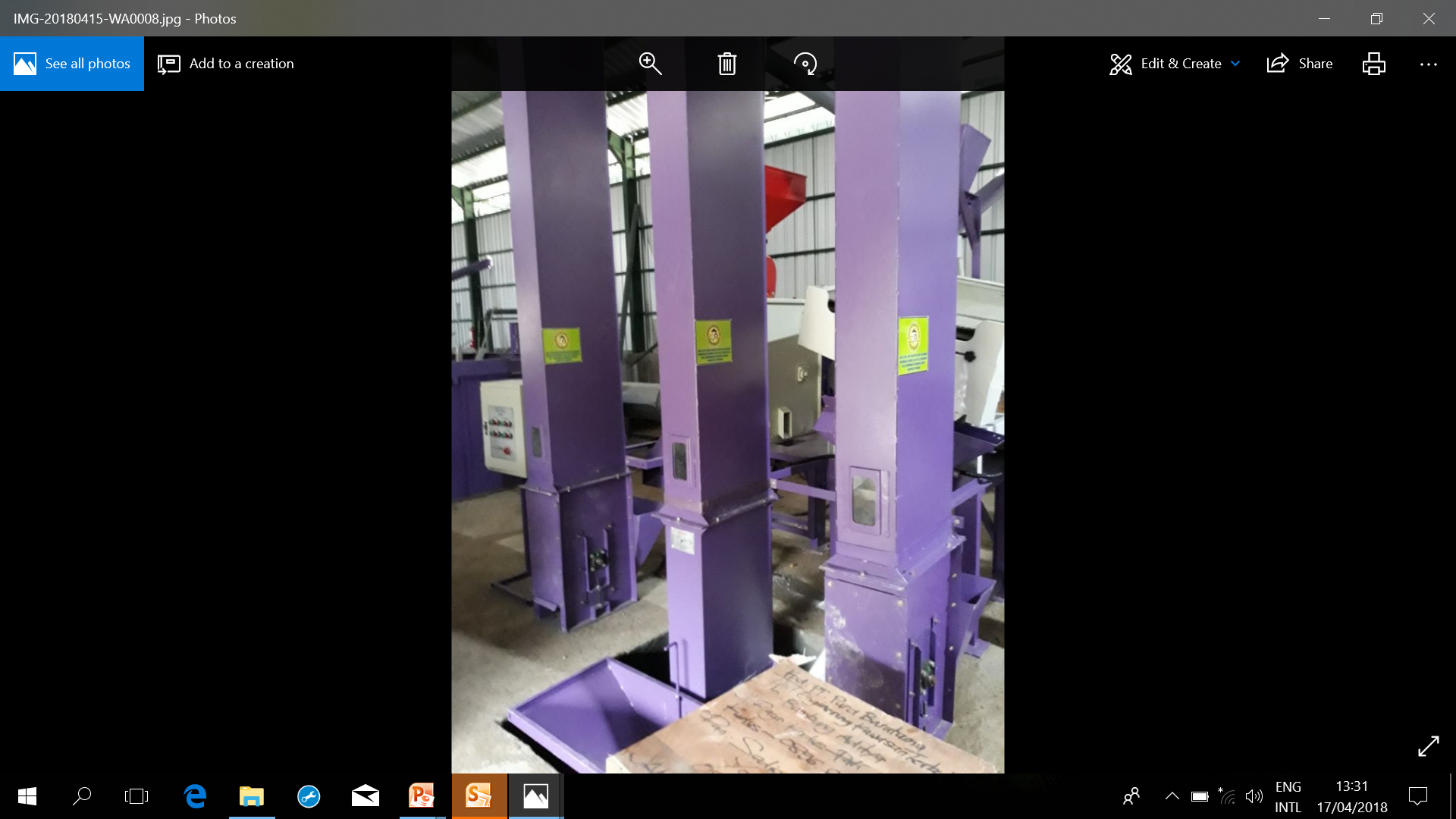 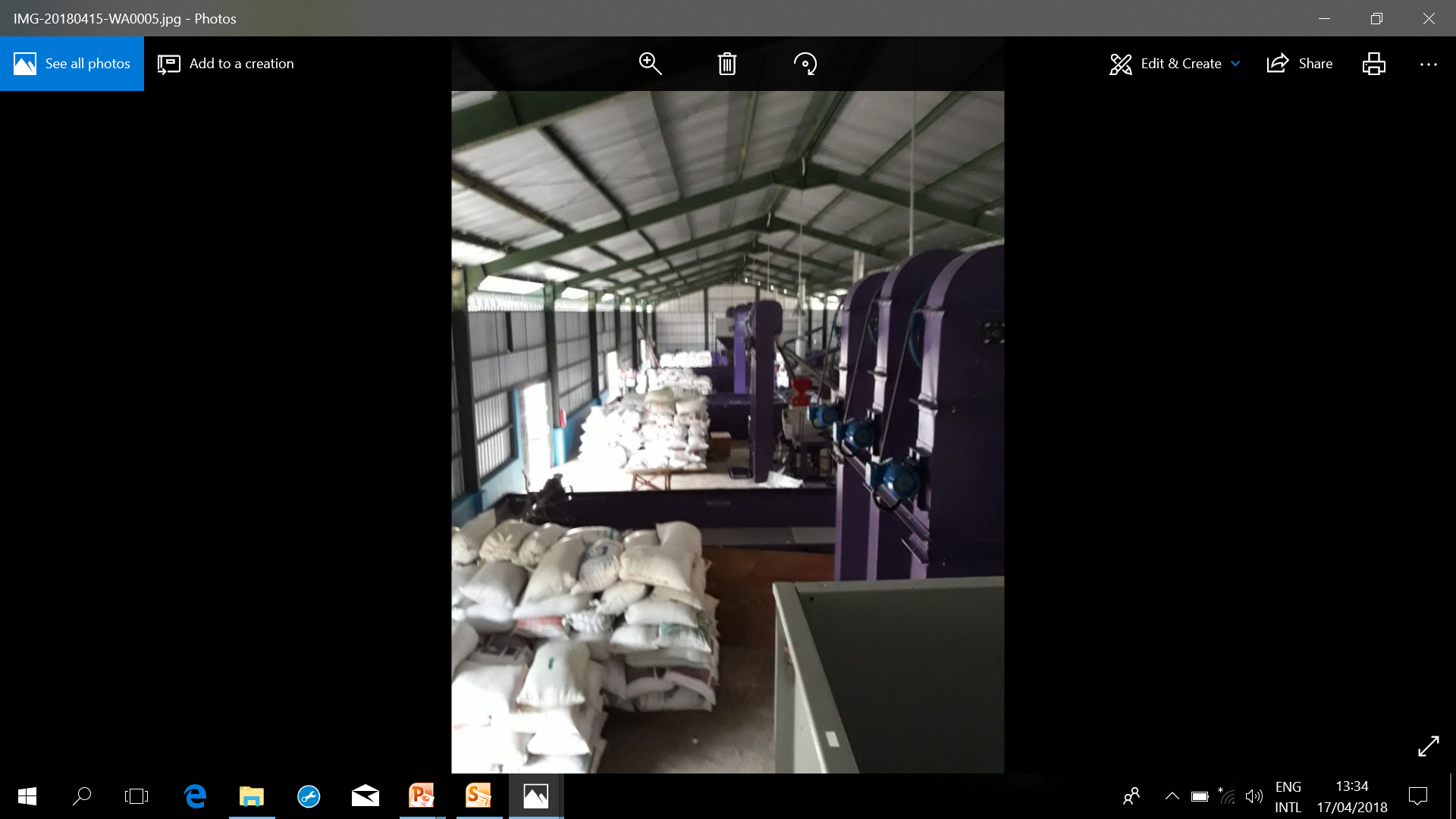 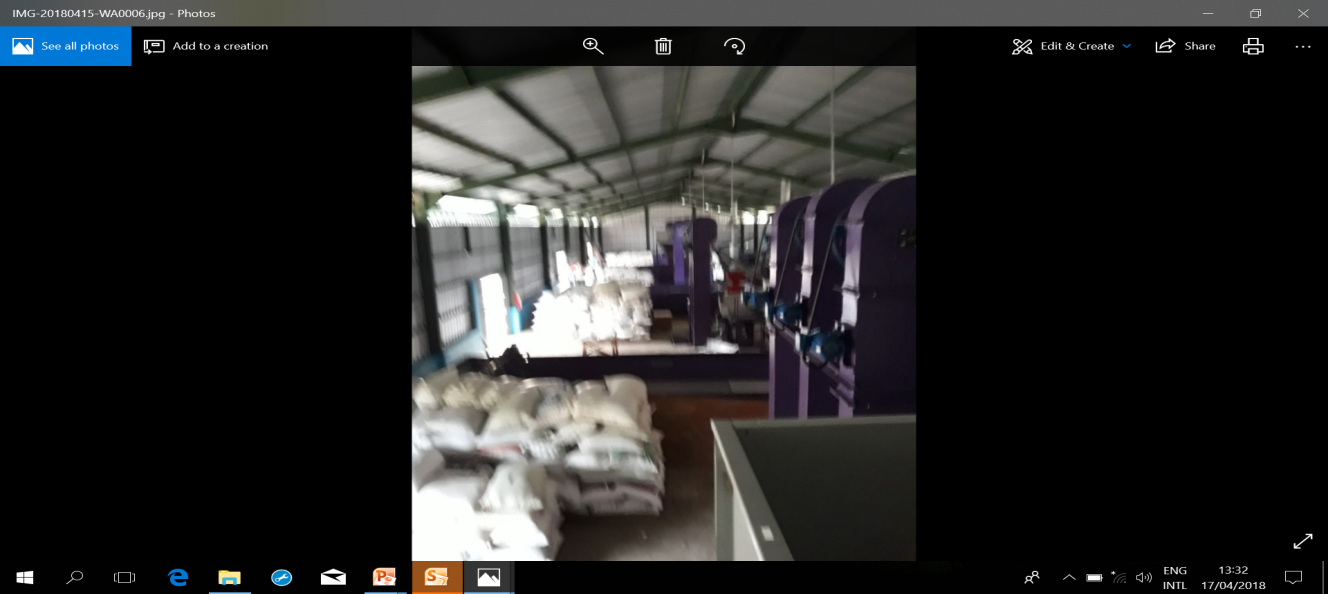